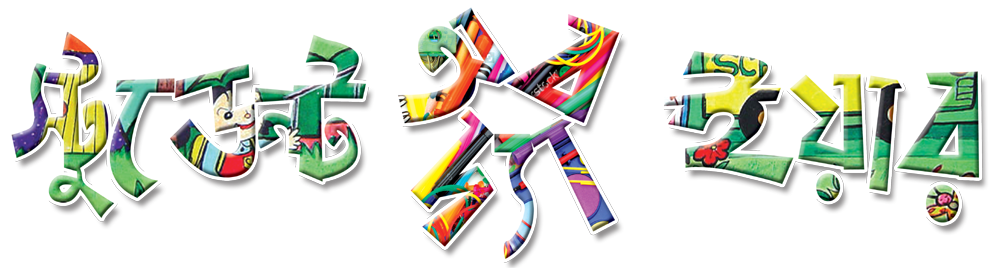 এলোঝেলো
প্রথম প্রশ্ন
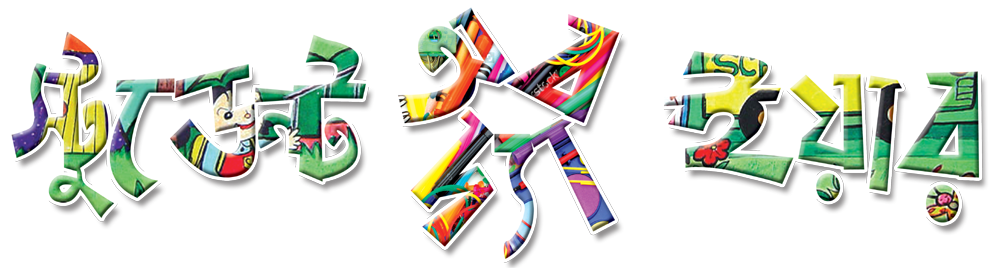 এলোঝেলো t
45
প্রশ্ন : তিনজন ডাক্তার বলেছেন বদরুল তাদের ছোট ভাই। বদরুল বলেছেন তার কোনো ভাই নেই। কে মিথ্যে কথা বলেছে?
Times
2
Marks
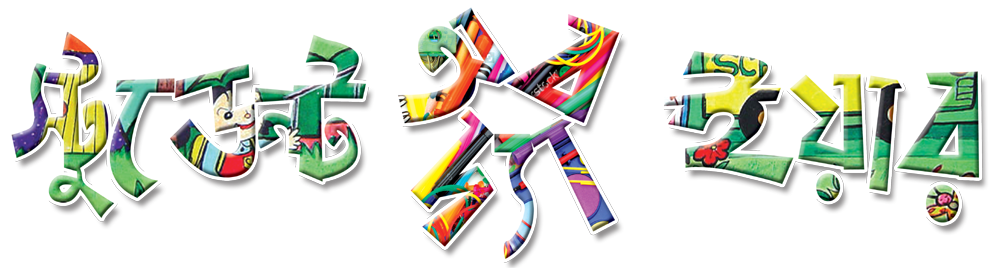 এলোঝেলো t
45
প্রশ্ন : তিনজন ডাক্তার বলেছেন বদরুল তাদের ছোট ভাই। বদরুল বলেছেন তার কোনো ভাই নেই। কে মিথ্যে কথা বলেছে?
Times
2
Marks
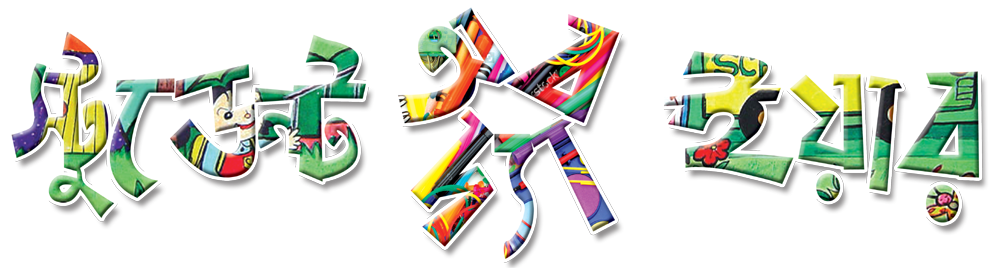 এলোঝেলো t
44
প্রশ্ন : তিনজন ডাক্তার বলেছেন বদরুল তাদের ছোট ভাই। বদরুল বলেছেন তার কোনো ভাই নেই। কে মিথ্যে কথা বলেছে?
Times
2
Marks
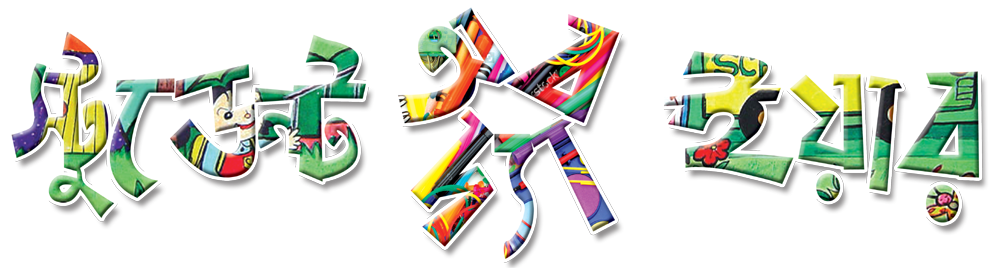 এলোঝেলো t
43
প্রশ্ন : তিনজন ডাক্তার বলেছেন বদরুল তাদের ছোট ভাই। বদরুল বলেছেন তার কোনো ভাই নেই। কে মিথ্যে কথা বলেছে?
Times
2
Marks
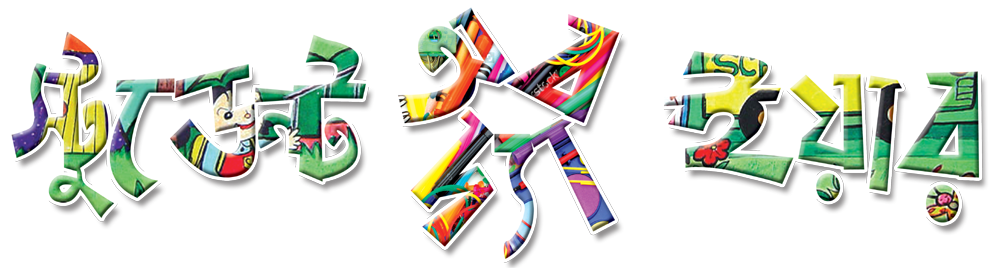 এলোঝেলো t
42
প্রশ্ন : তিনজন ডাক্তার বলেছেন বদরুল তাদের ছোট ভাই। বদরুল বলেছেন তার কোনো ভাই নেই। কে মিথ্যে কথা বলেছে?
Times
2
Marks
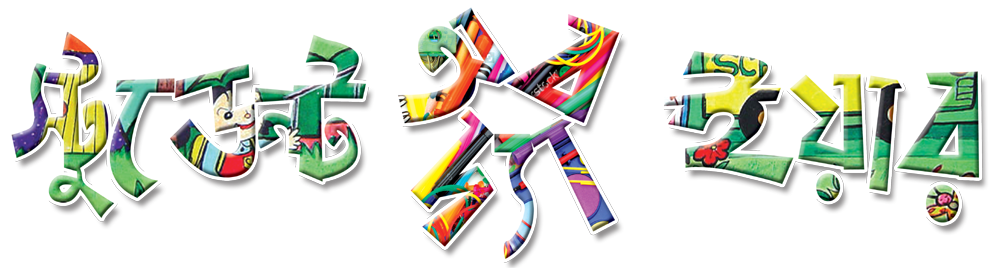 এলোঝেলো t
41
প্রশ্ন : তিনজন ডাক্তার বলেছেন বদরুল তাদের ছোট ভাই। বদরুল বলেছেন তার কোনো ভাই নেই। কে মিথ্যে কথা বলেছে?
Times
2
Marks
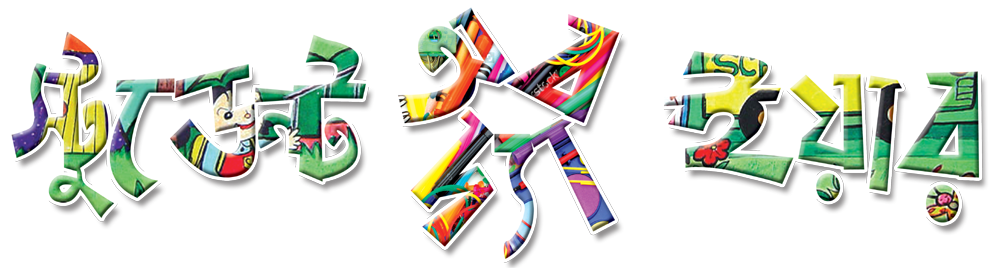 এলোঝেলো t
40
প্রশ্ন : তিনজন ডাক্তার বলেছেন বদরুল তাদের ছোট ভাই। বদরুল বলেছেন তার কোনো ভাই নেই। কে মিথ্যে কথা বলেছে?
Times
2
Marks
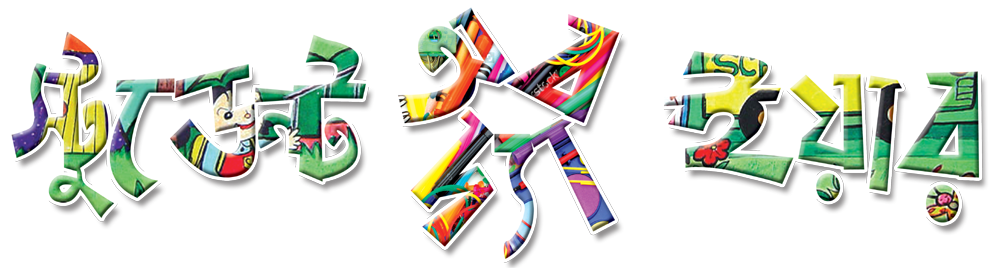 এলোঝেলো t
39
প্রশ্ন : তিনজন ডাক্তার বলেছেন বদরুল তাদের ছোট ভাই। বদরুল বলেছেন তার কোনো ভাই নেই। কে মিথ্যে কথা বলেছে?
Times
2
Marks
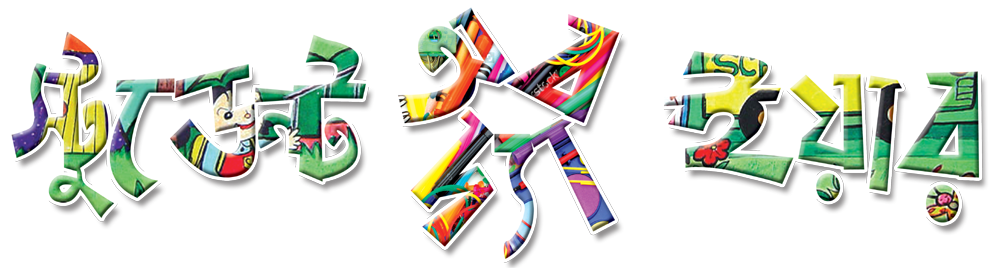 এলোঝেলো t
38
প্রশ্ন : তিনজন ডাক্তার বলেছেন বদরুল তাদের ছোট ভাই। বদরুল বলেছেন তার কোনো ভাই নেই। কে মিথ্যে কথা বলেছে?
Times
2
Marks
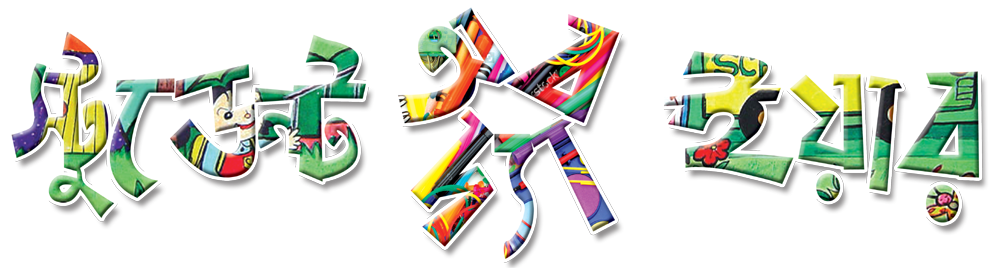 এলোঝেলো t
37
প্রশ্ন : তিনজন ডাক্তার বলেছেন বদরুল তাদের ছোট ভাই। বদরুল বলেছেন তার কোনো ভাই নেই। কে মিথ্যে কথা বলেছে?
Times
2
Marks
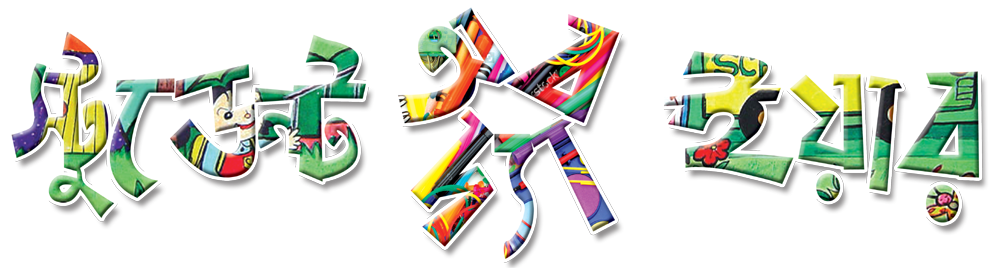 এলোঝেলো t
36
প্রশ্ন : তিনজন ডাক্তার বলেছেন বদরুল তাদের ছোট ভাই। বদরুল বলেছেন তার কোনো ভাই নেই। কে মিথ্যে কথা বলেছে?
Times
2
Marks
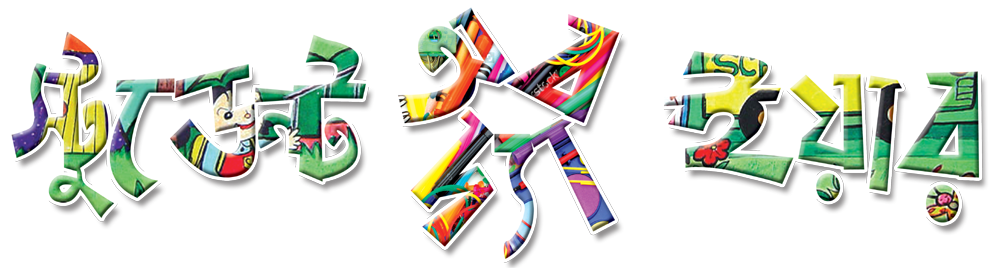 এলোঝেলো t
35
প্রশ্ন : তিনজন ডাক্তার বলেছেন বদরুল তাদের ছোট ভাই। বদরুল বলেছেন তার কোনো ভাই নেই। কে মিথ্যে কথা বলেছে?
Times
2
Marks
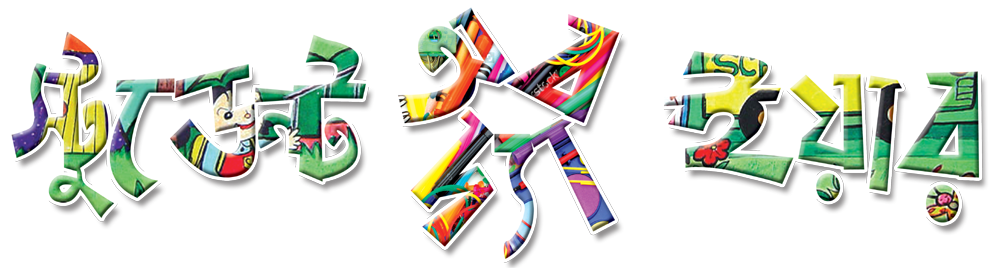 এলোঝেলো t
34
প্রশ্ন : তিনজন ডাক্তার বলেছেন বদরুল তাদের ছোট ভাই। বদরুল বলেছেন তার কোনো ভাই নেই। কে মিথ্যে কথা বলেছে?
Times
2
Marks
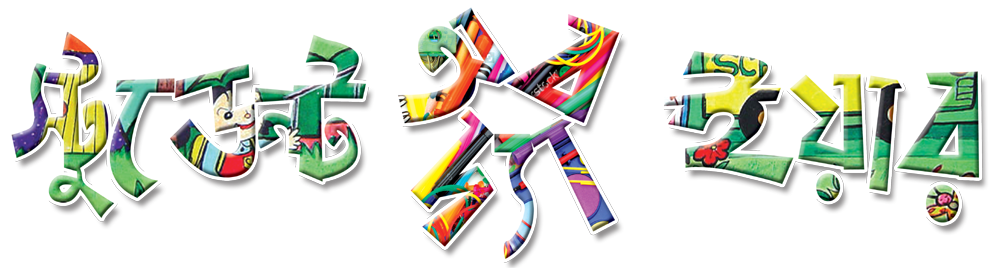 এলোঝেলো t
33
প্রশ্ন : তিনজন ডাক্তার বলেছেন বদরুল তাদের ছোট ভাই। বদরুল বলেছেন তার কোনো ভাই নেই। কে মিথ্যে কথা বলেছে?
Times
2
Marks
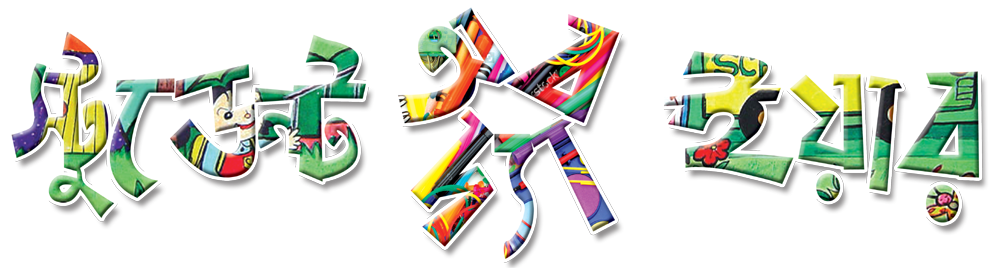 এলোঝেলো t
32
প্রশ্ন : তিনজন ডাক্তার বলেছেন বদরুল তাদের ছোট ভাই। বদরুল বলেছেন তার কোনো ভাই নেই। কে মিথ্যে কথা বলেছে?
Times
2
Marks
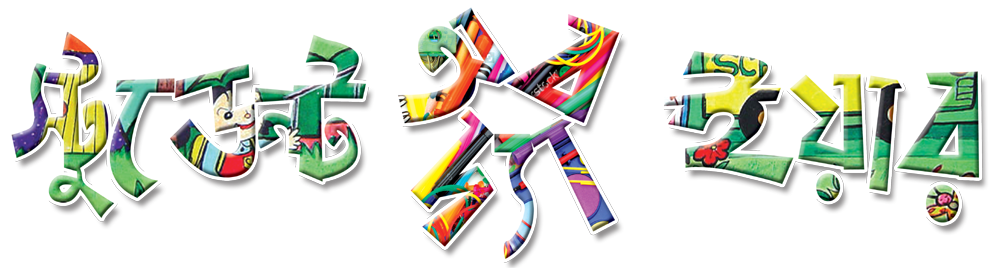 এলোঝেলো t
31
প্রশ্ন : তিনজন ডাক্তার বলেছেন বদরুল তাদের ছোট ভাই। বদরুল বলেছেন তার কোনো ভাই নেই। কে মিথ্যে কথা বলেছে?
Times
2
Marks
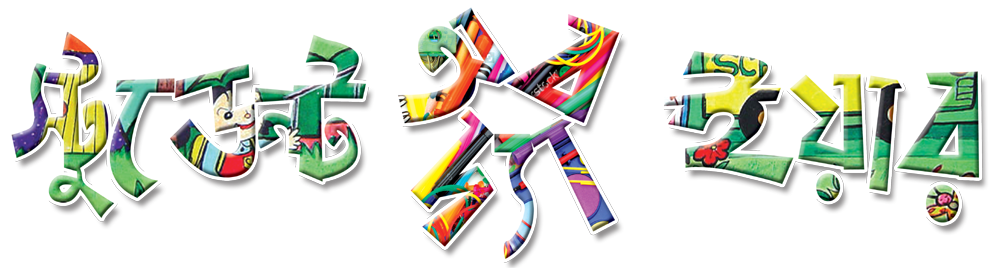 এলোঝেলো t
30
প্রশ্ন : তিনজন ডাক্তার বলেছেন বদরুল তাদের ছোট ভাই। বদরুল বলেছেন তার কোনো ভাই নেই। কে মিথ্যে কথা বলেছে?
Times
2
Marks
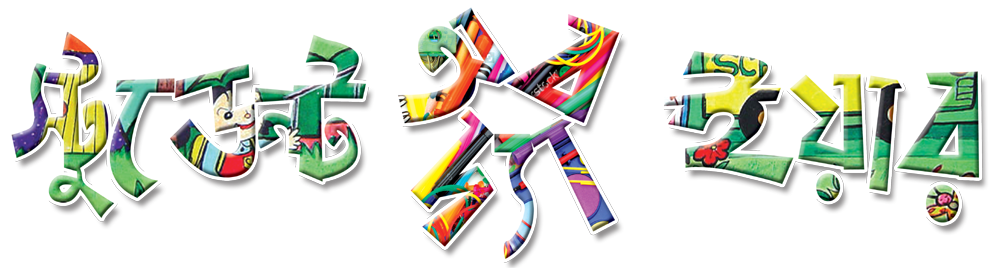 এলোঝেলো t
29
প্রশ্ন : তিনজন ডাক্তার বলেছেন বদরুল তাদের ছোট ভাই। বদরুল বলেছেন তার কোনো ভাই নেই। কে মিথ্যে কথা বলেছে?
Times
2
Marks
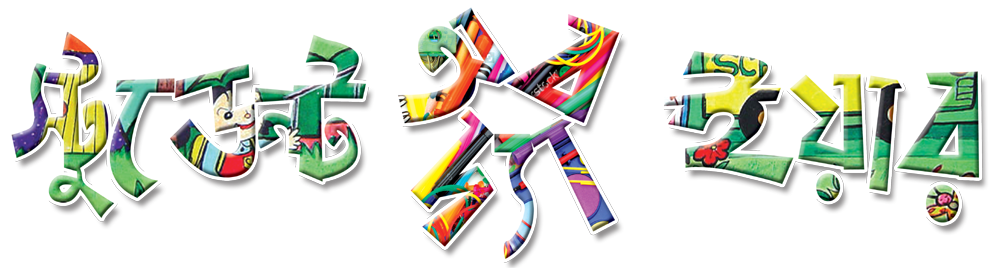 এলোঝেলো t
28
প্রশ্ন : তিনজন ডাক্তার বলেছেন বদরুল তাদের ছোট ভাই। বদরুল বলেছেন তার কোনো ভাই নেই। কে মিথ্যে কথা বলেছে?
Times
2
Marks
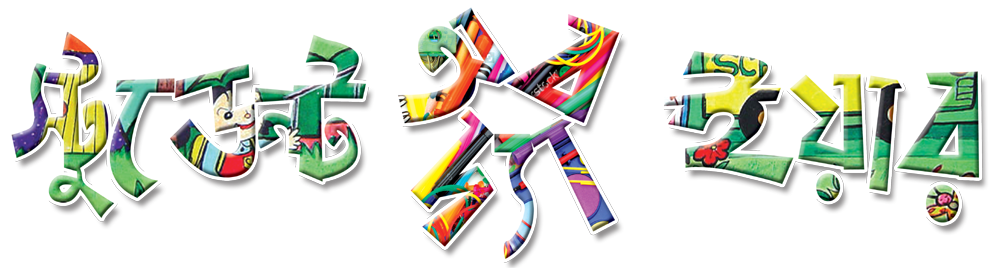 এলোঝেলো t
27
প্রশ্ন : তিনজন ডাক্তার বলেছেন বদরুল তাদের ছোট ভাই। বদরুল বলেছেন তার কোনো ভাই নেই। কে মিথ্যে কথা বলেছে?
Times
2
Marks
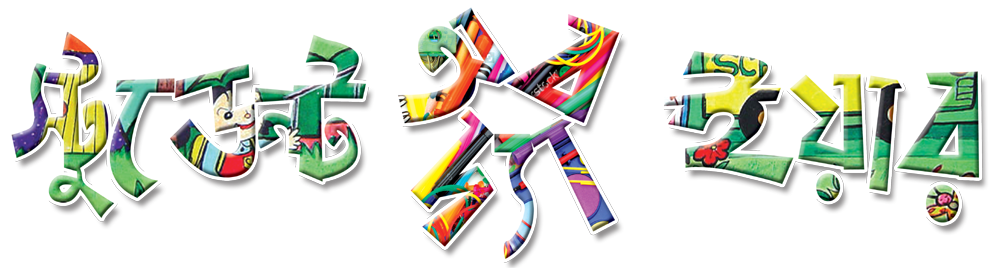 এলোঝেলো t
26
প্রশ্ন : তিনজন ডাক্তার বলেছেন বদরুল তাদের ছোট ভাই। বদরুল বলেছেন তার কোনো ভাই নেই। কে মিথ্যে কথা বলেছে?
Times
2
Marks
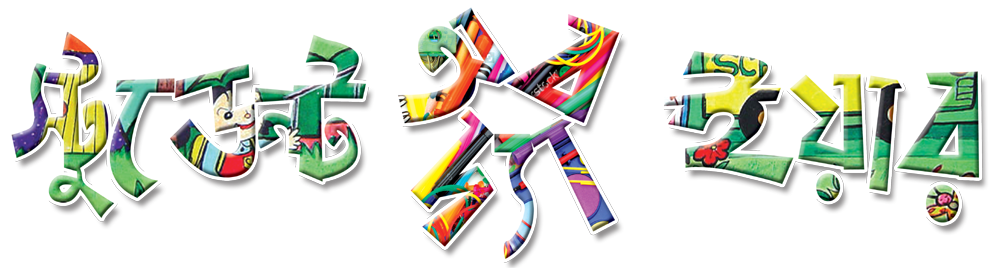 এলোঝেলো t
25
প্রশ্ন : তিনজন ডাক্তার বলেছেন বদরুল তাদের ছোট ভাই। বদরুল বলেছেন তার কোনো ভাই নেই। কে মিথ্যে কথা বলেছে?
Times
2
Marks
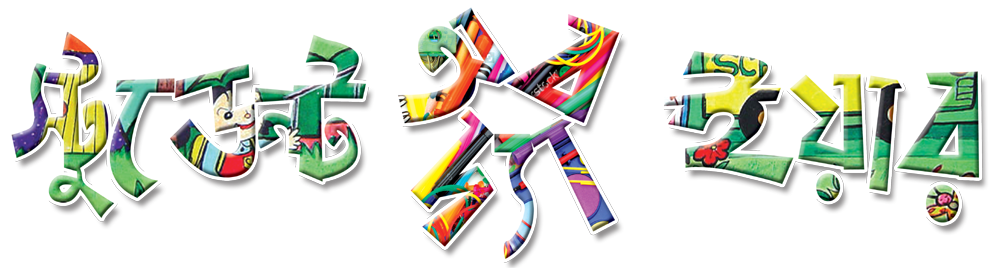 এলোঝেলো t
24
প্রশ্ন : তিনজন ডাক্তার বলেছেন বদরুল তাদের ছোট ভাই। বদরুল বলেছেন তার কোনো ভাই নেই। কে মিথ্যে কথা বলেছে?
Times
2
Marks
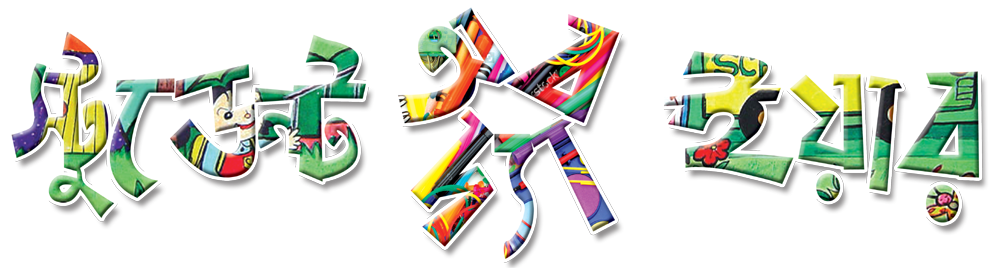 এলোঝেলো t
23
প্রশ্ন : তিনজন ডাক্তার বলেছেন বদরুল তাদের ছোট ভাই। বদরুল বলেছেন তার কোনো ভাই নেই। কে মিথ্যে কথা বলেছে?
Times
2
Marks
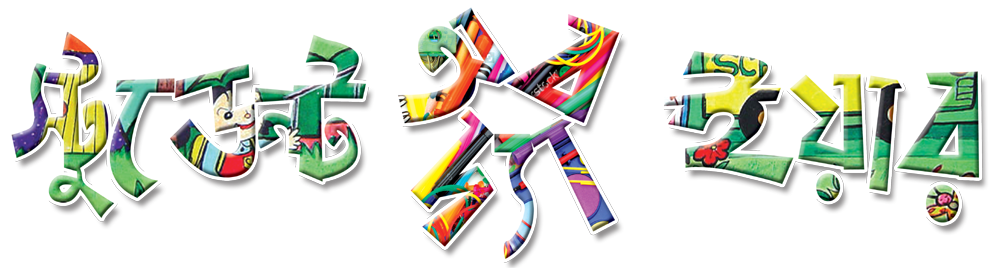 এলোঝেলো t
22
প্রশ্ন : তিনজন ডাক্তার বলেছেন বদরুল তাদের ছোট ভাই। বদরুল বলেছেন তার কোনো ভাই নেই। কে মিথ্যে কথা বলেছে?
Times
2
Marks
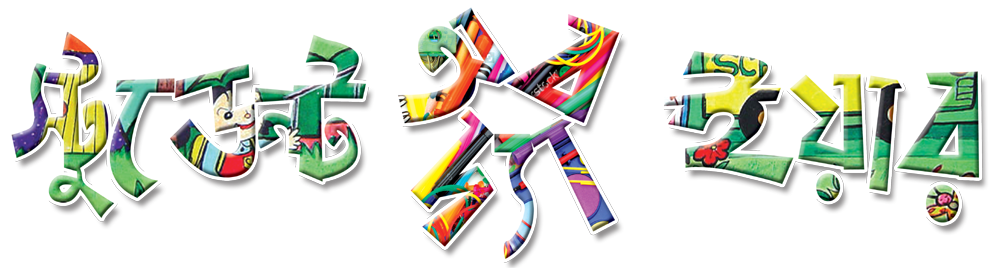 এলোঝেলো t
21
প্রশ্ন : তিনজন ডাক্তার বলেছেন বদরুল তাদের ছোট ভাই। বদরুল বলেছেন তার কোনো ভাই নেই। কে মিথ্যে কথা বলেছে?
Times
2
Marks
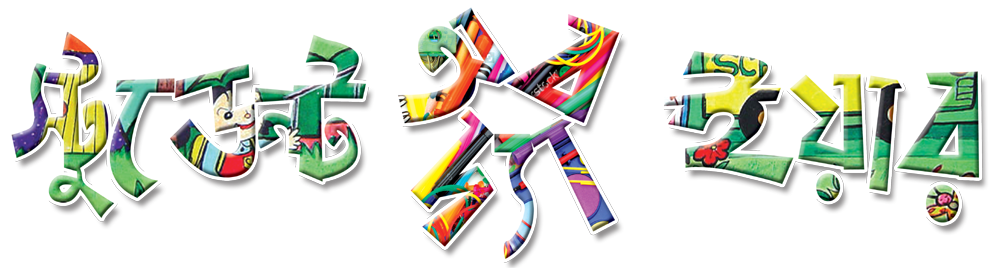 এলোঝেলো t
20
প্রশ্ন : তিনজন ডাক্তার বলেছেন বদরুল তাদের ছোট ভাই। বদরুল বলেছেন তার কোনো ভাই নেই। কে মিথ্যে কথা বলেছে?
Times
2
Marks
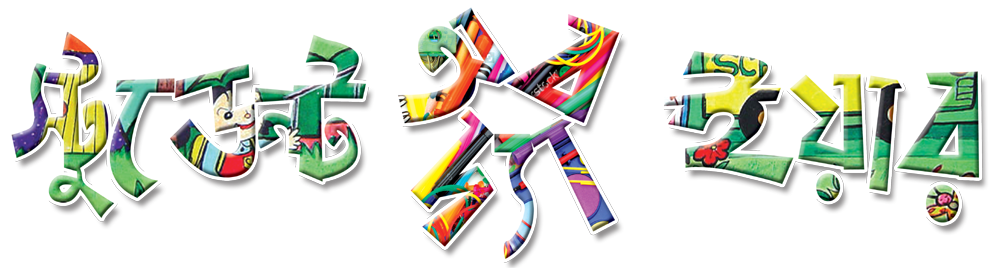 এলোঝেলো t
19
প্রশ্ন : তিনজন ডাক্তার বলেছেন বদরুল তাদের ছোট ভাই। বদরুল বলেছেন তার কোনো ভাই নেই। কে মিথ্যে কথা বলেছে?
Times
2
Marks
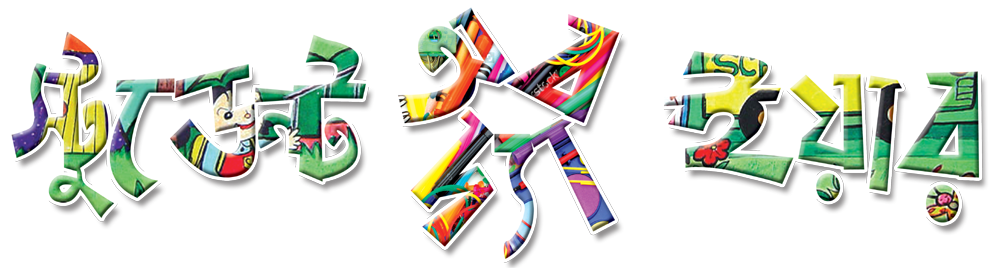 এলোঝেলো t
18
প্রশ্ন : তিনজন ডাক্তার বলেছেন বদরুল তাদের ছোট ভাই। বদরুল বলেছেন তার কোনো ভাই নেই। কে মিথ্যে কথা বলেছে?
Times
2
Marks
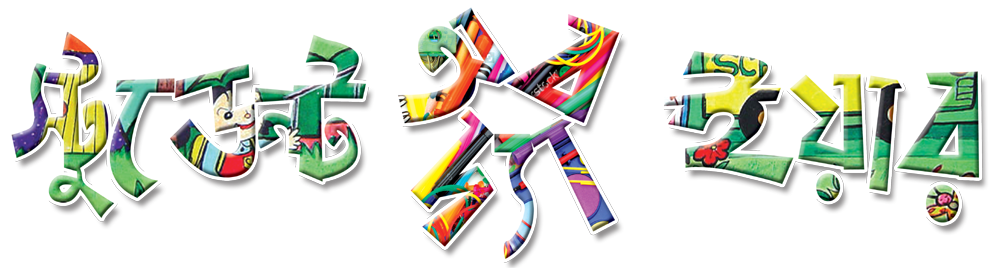 এলোঝেলো t
17
প্রশ্ন : তিনজন ডাক্তার বলেছেন বদরুল তাদের ছোট ভাই। বদরুল বলেছেন তার কোনো ভাই নেই। কে মিথ্যে কথা বলেছে?
Times
2
Marks
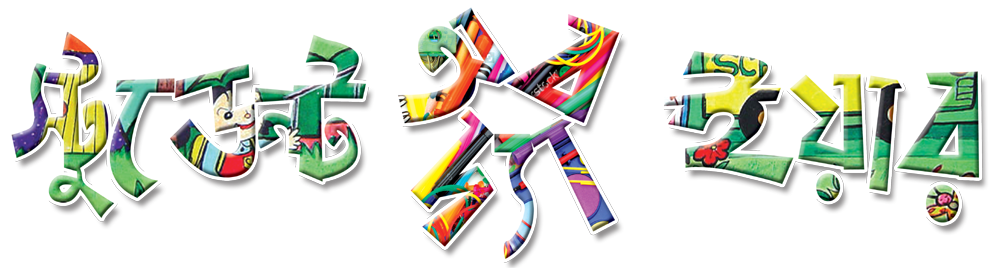 এলোঝেলো t
16
প্রশ্ন : তিনজন ডাক্তার বলেছেন বদরুল তাদের ছোট ভাই। বদরুল বলেছেন তার কোনো ভাই নেই। কে মিথ্যে কথা বলেছে?
Times
2
Marks
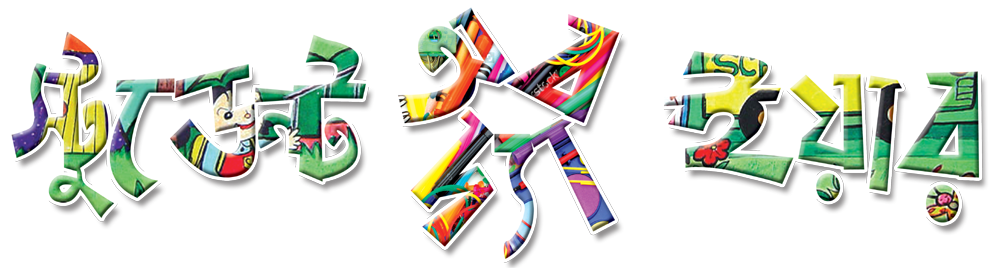 এলোঝেলো t
15
প্রশ্ন : তিনজন ডাক্তার বলেছেন বদরুল তাদের ছোট ভাই। বদরুল বলেছেন তার কোনো ভাই নেই। কে মিথ্যে কথা বলেছে?
Times
2
Marks
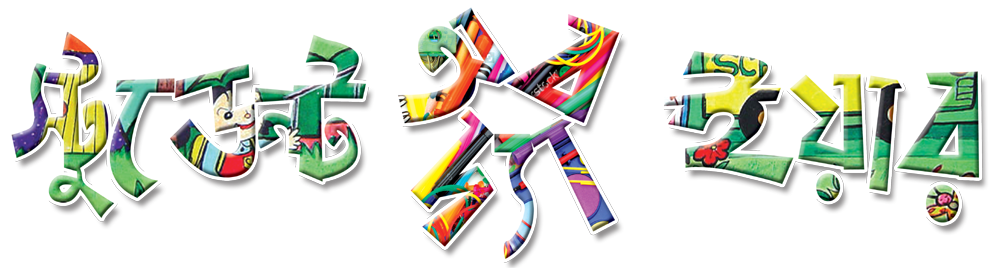 এলোঝেলো t
14
প্রশ্ন : তিনজন ডাক্তার বলেছেন বদরুল তাদের ছোট ভাই। বদরুল বলেছেন তার কোনো ভাই নেই। কে মিথ্যে কথা বলেছে?
Times
2
Marks
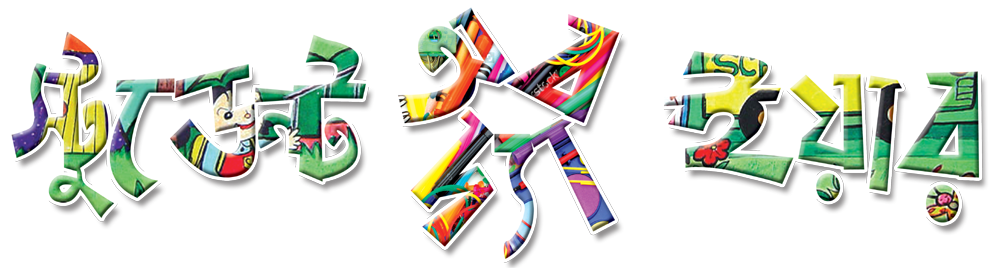 এলোঝেলো t
13
প্রশ্ন : তিনজন ডাক্তার বলেছেন বদরুল তাদের ছোট ভাই। বদরুল বলেছেন তার কোনো ভাই নেই। কে মিথ্যে কথা বলেছে?
Times
2
Marks
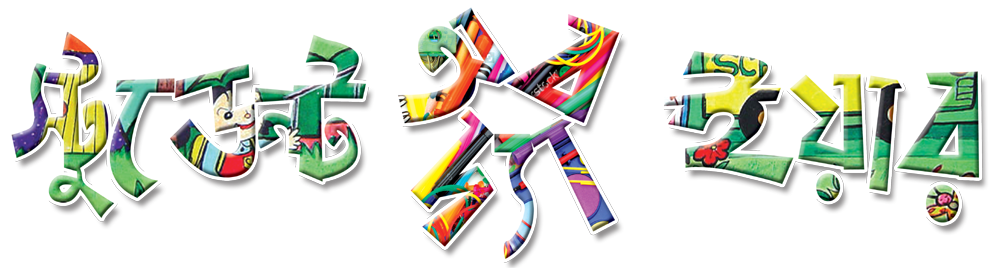 এলোঝেলো t
12
প্রশ্ন : তিনজন ডাক্তার বলেছেন বদরুল তাদের ছোট ভাই। বদরুল বলেছেন তার কোনো ভাই নেই। কে মিথ্যে কথা বলেছে?
Times
2
Marks
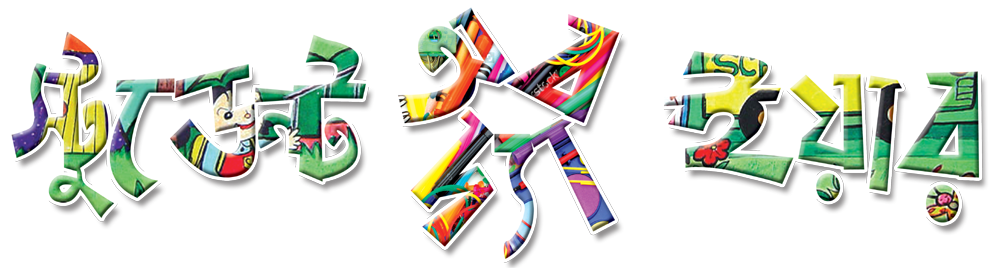 এলোঝেলো t
11
প্রশ্ন : তিনজন ডাক্তার বলেছেন বদরুল তাদের ছোট ভাই। বদরুল বলেছেন তার কোনো ভাই নেই। কে মিথ্যে কথা বলেছে?
Times
2
Marks
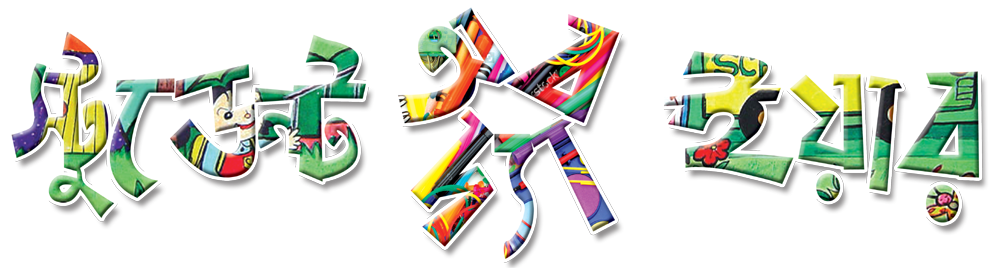 এলোঝেলো t
10
প্রশ্ন : তিনজন ডাক্তার বলেছেন বদরুল তাদের ছোট ভাই। বদরুল বলেছেন তার কোনো ভাই নেই। কে মিথ্যে কথা বলেছে?
Times
2
Marks
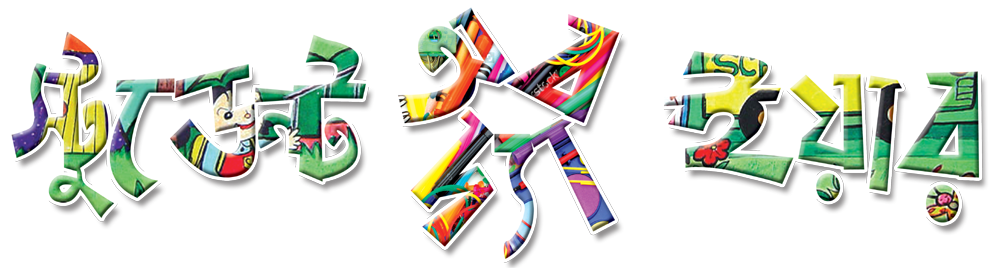 এলোঝেলো t
09
প্রশ্ন : তিনজন ডাক্তার বলেছেন বদরুল তাদের ছোট ভাই। বদরুল বলেছেন তার কোনো ভাই নেই। কে মিথ্যে কথা বলেছে?
Times
2
Marks
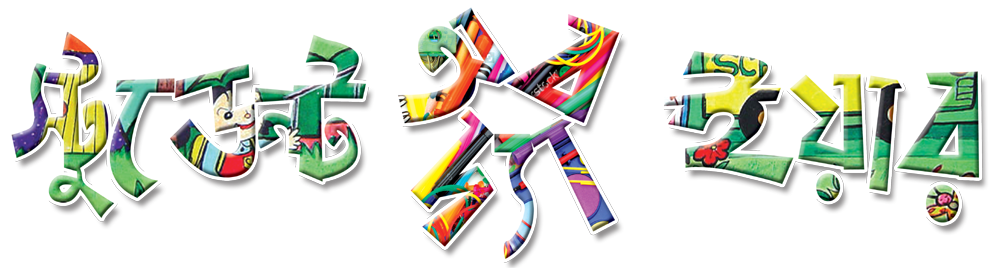 এলোঝেলো t
08
প্রশ্ন : তিনজন ডাক্তার বলেছেন বদরুল তাদের ছোট ভাই। বদরুল বলেছেন তার কোনো ভাই নেই। কে মিথ্যে কথা বলেছে?
Times
2
Marks
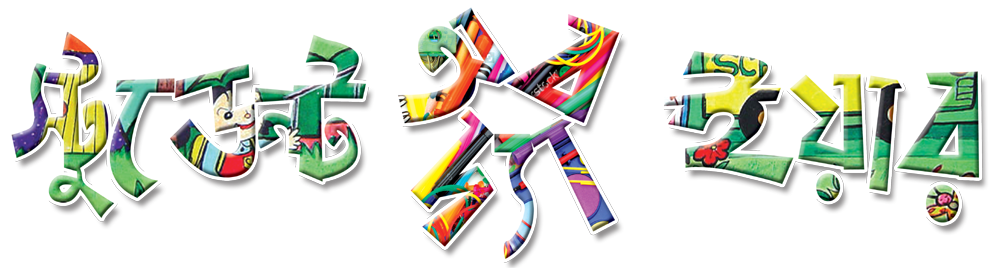 এলোঝেলো t
07
প্রশ্ন : তিনজন ডাক্তার বলেছেন বদরুল তাদের ছোট ভাই। বদরুল বলেছেন তার কোনো ভাই নেই। কে মিথ্যে কথা বলেছে?
Times
2
Marks
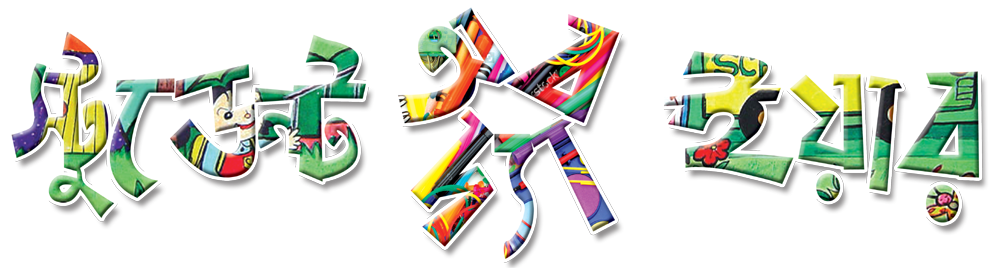 এলোঝেলো t
06
প্রশ্ন : তিনজন ডাক্তার বলেছেন বদরুল তাদের ছোট ভাই। বদরুল বলেছেন তার কোনো ভাই নেই। কে মিথ্যে কথা বলেছে?
Times
2
Marks
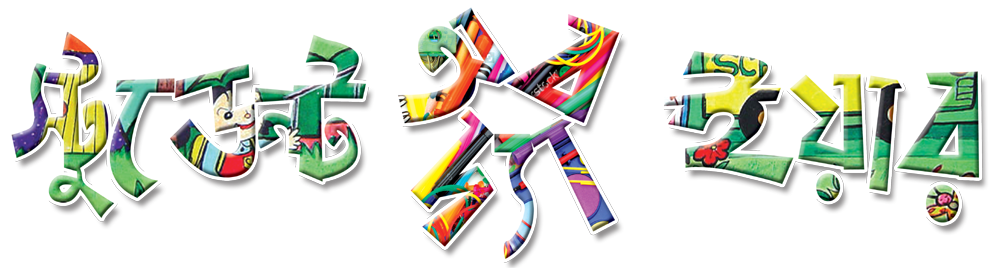 এলোঝেলো t
05
প্রশ্ন : তিনজন ডাক্তার বলেছেন বদরুল তাদের ছোট ভাই। বদরুল বলেছেন তার কোনো ভাই নেই। কে মিথ্যে কথা বলেছে?
Times
2
Marks
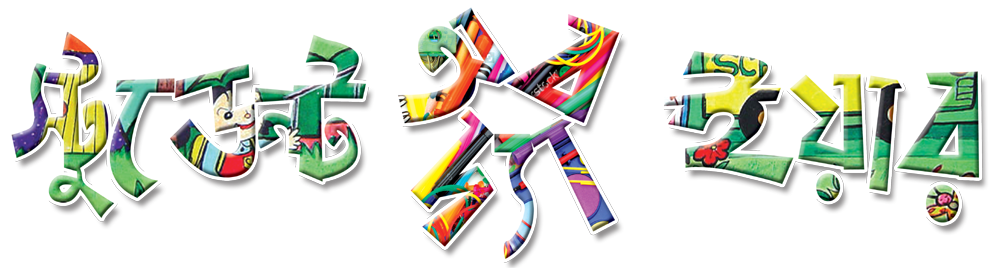 এলোঝেলো t
04
প্রশ্ন : তিনজন ডাক্তার বলেছেন বদরুল তাদের ছোট ভাই। বদরুল বলেছেন তার কোনো ভাই নেই। কে মিথ্যে কথা বলেছে?
Times
2
Marks
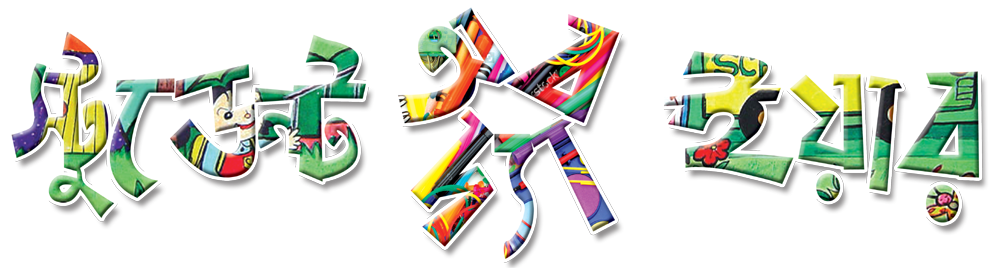 এলোঝেলো t
03
প্রশ্ন : তিনজন ডাক্তার বলেছেন বদরুল তাদের ছোট ভাই। বদরুল বলেছেন তার কোনো ভাই নেই। কে মিথ্যে কথা বলেছে?
Times
2
Marks
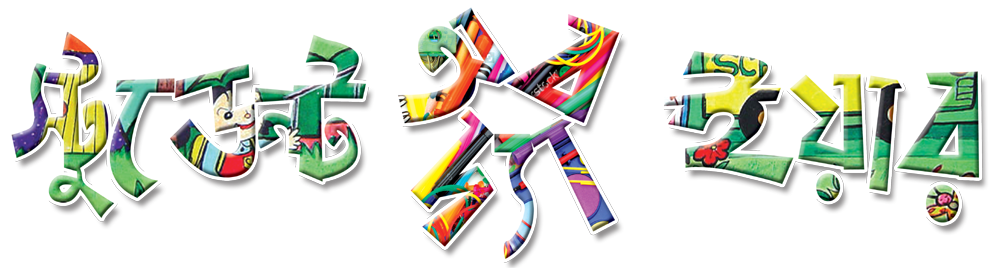 এলোঝেলো t
02
প্রশ্ন : তিনজন ডাক্তার বলেছেন বদরুল তাদের ছোট ভাই। বদরুল বলেছেন তার কোনো ভাই নেই। কে মিথ্যে কথা বলেছে?
Times
2
Marks
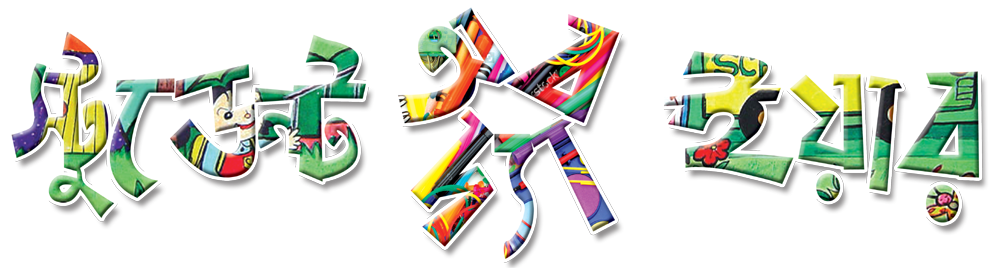 এলোঝেলো t
01
প্রশ্ন : তিনজন ডাক্তার বলেছেন বদরুল তাদের ছোট ভাই। বদরুল বলেছেন তার কোনো ভাই নেই। কে মিথ্যে কথা বলেছে?
Times
2
Marks
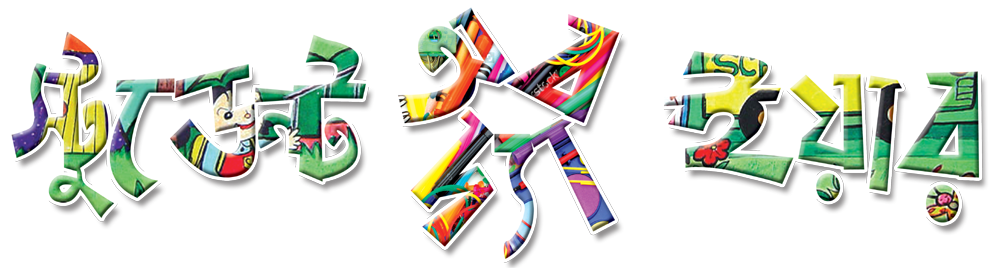 এলোঝেলো t
0
প্রশ্ন : তিনজন ডাক্তার বলেছেন বদরুল তাদের ছোট ভাই। বদরুল বলেছেন তার কোনো ভাই নেই। কে মিথ্যে কথা বলেছে?
Times
2
Marks
উত্তরঃ কেউই নয়, তিন ডাক্তার হলেন বদরুলের তিন বোন!
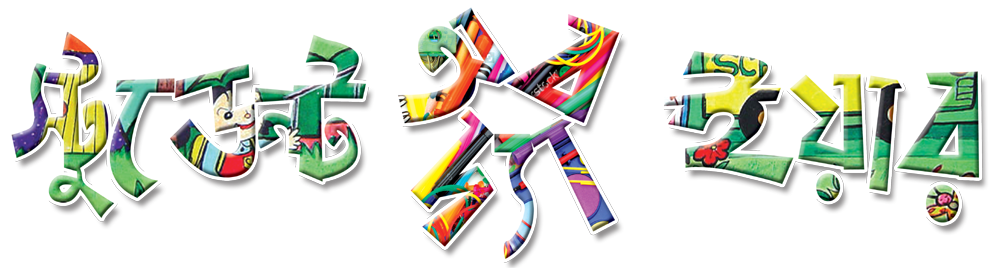 এলোঝেলো
দ্বিতীয় প্রশ্ন
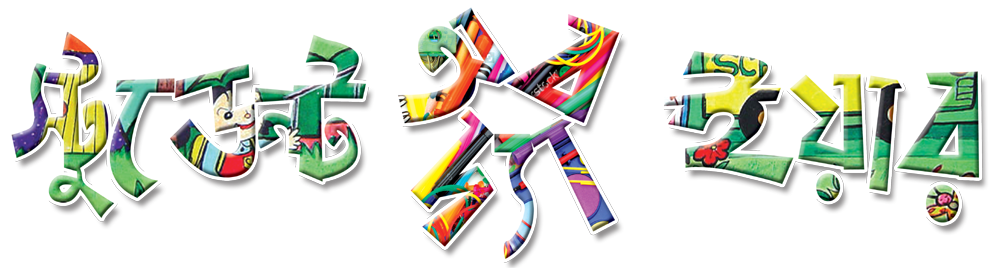 এলোঝেলো t
45
প্রশ্ন : এক ফকির একদিন ১০ টাকার লটারি কিনল। কিছুদিন পর তা থেকে ৫০লাখ টাকা জিতল।এক মাস পর ঐ ফকিরটি এবার একটি সোনার থালা নিয়ে ভিক্ষায় বের হল। এই গল্পের শিক্ষানীয় দিকটি কি?
Times
2
Marks
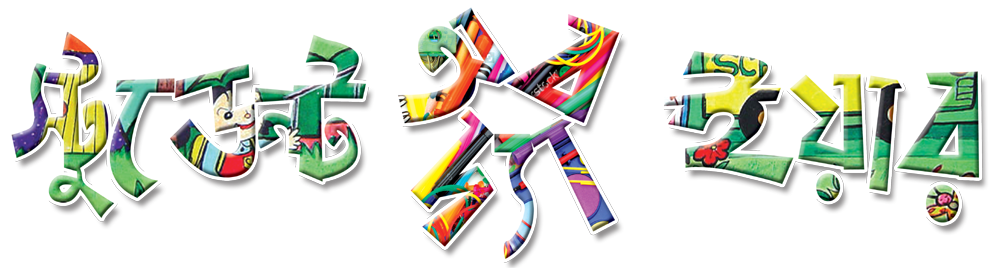 এলোঝেলো t
45
প্রশ্ন : এক ফকির একদিন ১০ টাকার লটারি কিনল। কিছুদিন পর তা থেকে ৫০লাখ টাকা জিতল।এক মাস পর ঐ ফকিরটি এবার একটি সোনার থালা নিয়ে ভিক্ষায় বের হল। এই গল্পের শিক্ষানীয় দিকটি কি?
Times
2
Marks
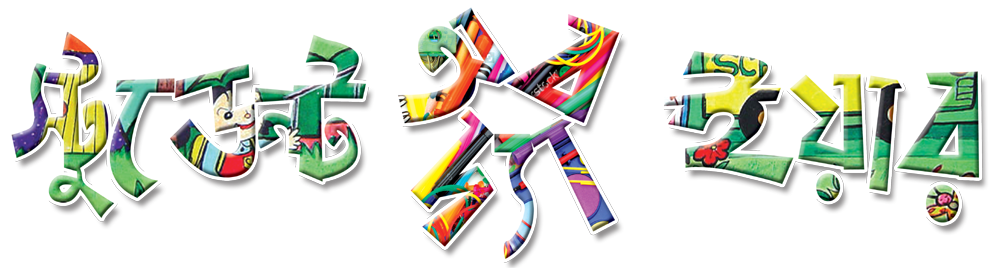 এলোঝেলো t
44
প্রশ্ন : এক ফকির একদিন ১০ টাকার লটারি কিনল। কিছুদিন পর তা থেকে ৫০লাখ টাকা জিতল।এক মাস পর ঐ ফকিরটি এবার একটি সোনার থালা নিয়ে ভিক্ষায় বের হল। এই গল্পের শিক্ষানীয় দিকটি কি?
Times
2
Marks
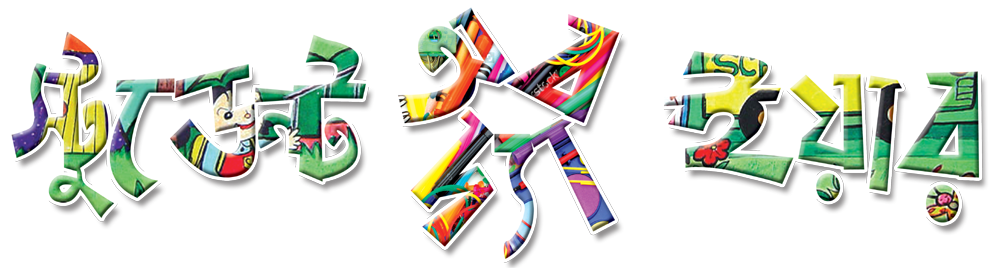 এলোঝেলো t
43
প্রশ্ন : এক ফকির একদিন ১০ টাকার লটারি কিনল। কিছুদিন পর তা থেকে ৫০লাখ টাকা জিতল।এক মাস পর ঐ ফকিরটি এবার একটি সোনার থালা নিয়ে ভিক্ষায় বের হল। এই গল্পের শিক্ষানীয় দিকটি কি?
Times
2
Marks
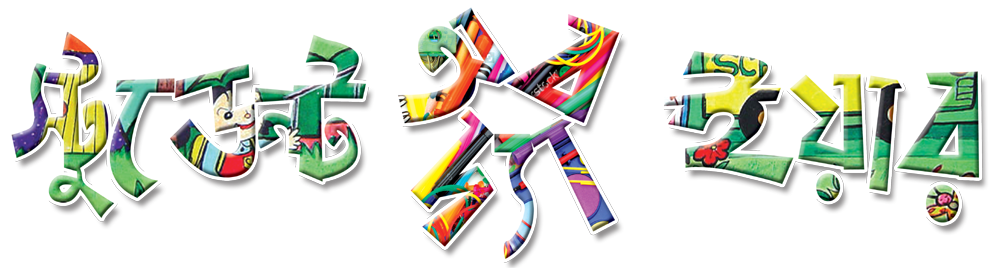 এলোঝেলো t
42
প্রশ্ন : এক ফকির একদিন ১০ টাকার লটারি কিনল। কিছুদিন পর তা থেকে ৫০লাখ টাকা জিতল।এক মাস পর ঐ ফকিরটি এবার একটি সোনার থালা নিয়ে ভিক্ষায় বের হল। এই গল্পের শিক্ষানীয় দিকটি কি?
Times
2
Marks
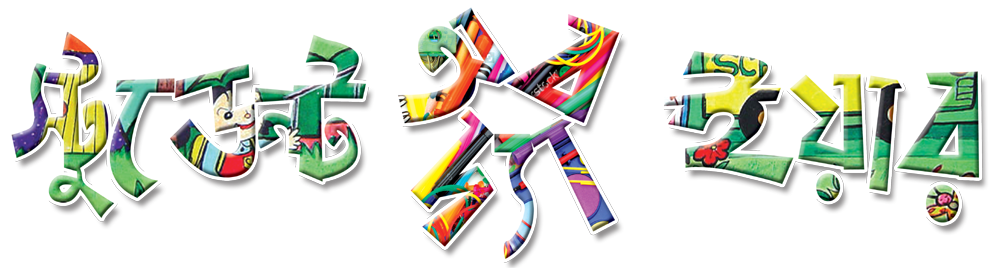 এলোঝেলো t
41
প্রশ্ন : এক ফকির একদিন ১০ টাকার লটারি কিনল। কিছুদিন পর তা থেকে ৫০লাখ টাকা জিতল।এক মাস পর ঐ ফকিরটি এবার একটি সোনার থালা নিয়ে ভিক্ষায় বের হল। এই গল্পের শিক্ষানীয় দিকটি কি?
Times
2
Marks
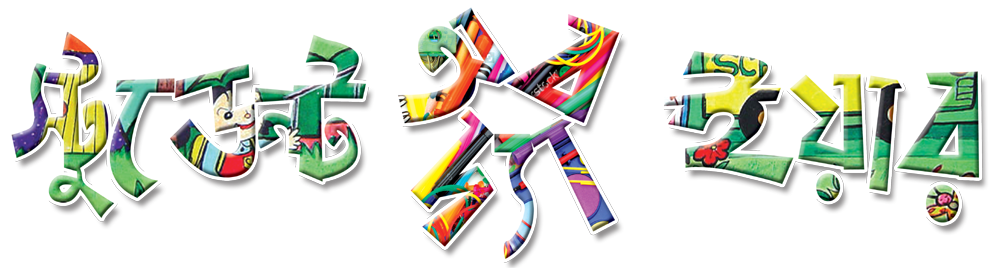 এলোঝেলো t
40
প্রশ্ন : এক ফকির একদিন ১০ টাকার লটারি কিনল। কিছুদিন পর তা থেকে ৫০লাখ টাকা জিতল।এক মাস পর ঐ ফকিরটি এবার একটি সোনার থালা নিয়ে ভিক্ষায় বের হল। এই গল্পের শিক্ষানীয় দিকটি কি?
Times
2
Marks
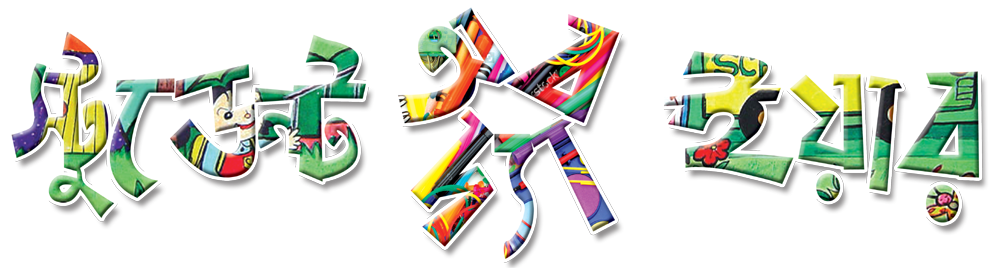 এলোঝেলো t
39
প্রশ্ন : এক ফকির একদিন ১০ টাকার লটারি কিনল। কিছুদিন পর তা থেকে ৫০লাখ টাকা জিতল।এক মাস পর ঐ ফকিরটি এবার একটি সোনার থালা নিয়ে ভিক্ষায় বের হল। এই গল্পের শিক্ষানীয় দিকটি কি?
Times
2
Marks
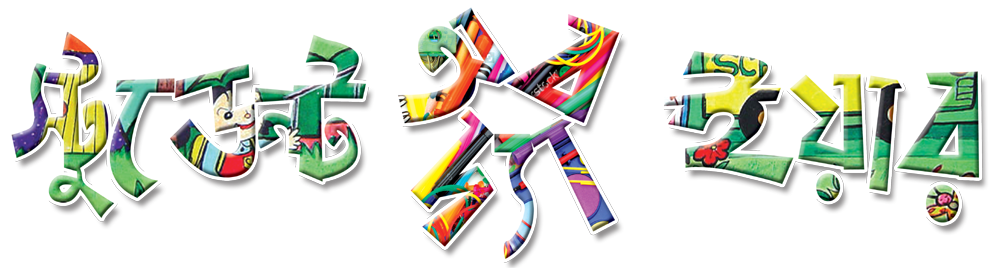 এলোঝেলো t
38
প্রশ্ন : এক ফকির একদিন ১০ টাকার লটারি কিনল। কিছুদিন পর তা থেকে ৫০লাখ টাকা জিতল।এক মাস পর ঐ ফকিরটি এবার একটি সোনার থালা নিয়ে ভিক্ষায় বের হল। এই গল্পের শিক্ষানীয় দিকটি কি?
Times
2
Marks
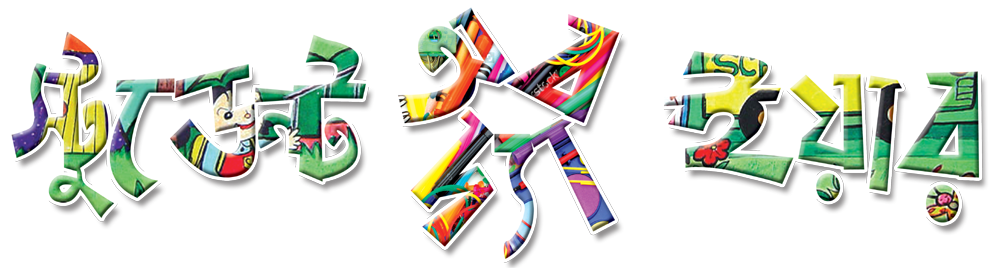 এলোঝেলো t
37
প্রশ্ন : এক ফকির একদিন ১০ টাকার লটারি কিনল। কিছুদিন পর তা থেকে ৫০লাখ টাকা জিতল।এক মাস পর ঐ ফকিরটি এবার একটি সোনার থালা নিয়ে ভিক্ষায় বের হল। এই গল্পের শিক্ষানীয় দিকটি কি?
Times
2
Marks
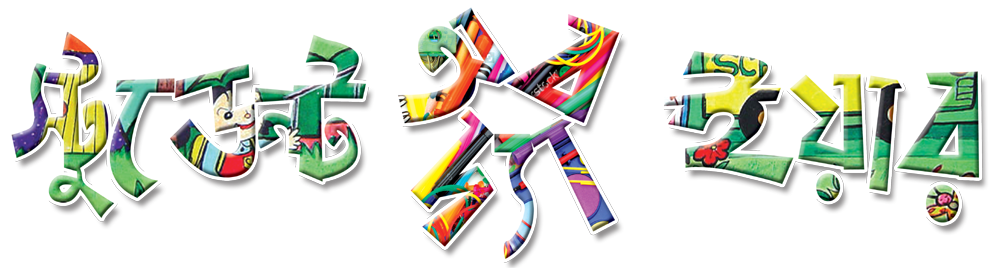 এলোঝেলো t
36
প্রশ্ন : এক ফকির একদিন ১০ টাকার লটারি কিনল। কিছুদিন পর তা থেকে ৫০লাখ টাকা জিতল।এক মাস পর ঐ ফকিরটি এবার একটি সোনার থালা নিয়ে ভিক্ষায় বের হল। এই গল্পের শিক্ষানীয় দিকটি কি?
Times
2
Marks
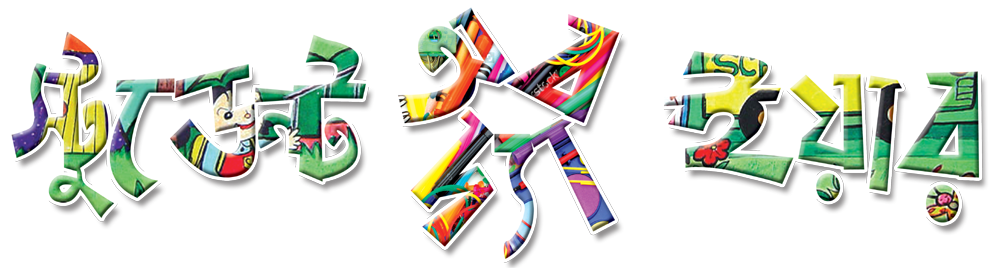 এলোঝেলো t
35
প্রশ্ন : এক ফকির একদিন ১০ টাকার লটারি কিনল। কিছুদিন পর তা থেকে ৫০লাখ টাকা জিতল।এক মাস পর ঐ ফকিরটি এবার একটি সোনার থালা নিয়ে ভিক্ষায় বের হল। এই গল্পের শিক্ষানীয় দিকটি কি?
Times
2
Marks
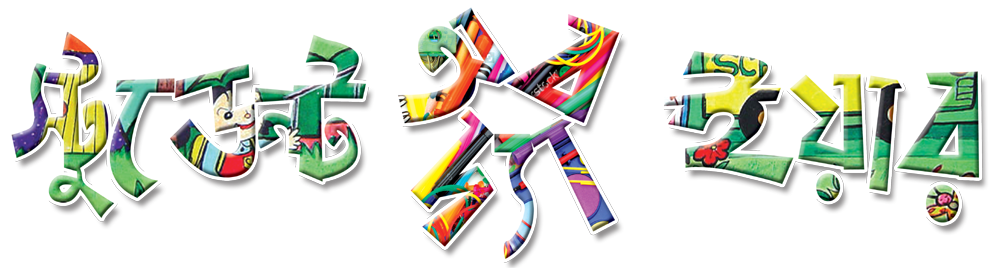 এলোঝেলো t
34
প্রশ্ন : এক ফকির একদিন ১০ টাকার লটারি কিনল। কিছুদিন পর তা থেকে ৫০লাখ টাকা জিতল।এক মাস পর ঐ ফকিরটি এবার একটি সোনার থালা নিয়ে ভিক্ষায় বের হল। এই গল্পের শিক্ষানীয় দিকটি কি?
Times
2
Marks
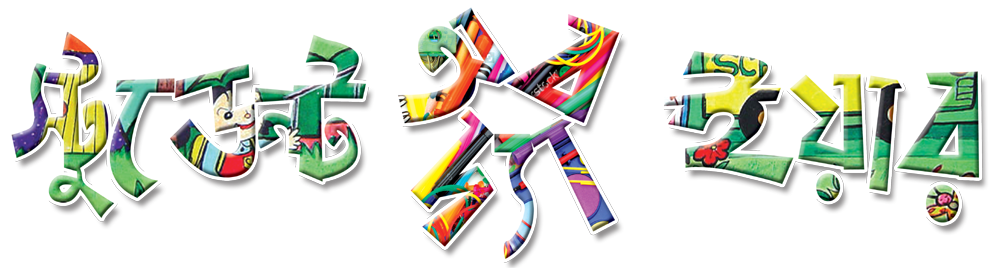 এলোঝেলো t
33
প্রশ্ন : এক ফকির একদিন ১০ টাকার লটারি কিনল। কিছুদিন পর তা থেকে ৫০লাখ টাকা জিতল।এক মাস পর ঐ ফকিরটি এবার একটি সোনার থালা নিয়ে ভিক্ষায় বের হল। এই গল্পের শিক্ষানীয় দিকটি কি?
Times
2
Marks
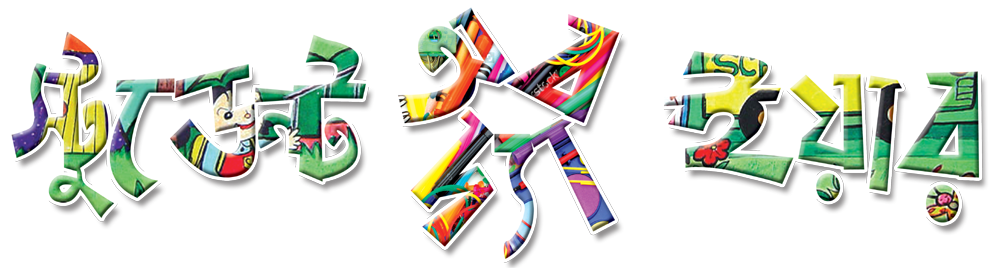 এলোঝেলো t
32
প্রশ্ন : এক ফকির একদিন ১০ টাকার লটারি কিনল। কিছুদিন পর তা থেকে ৫০লাখ টাকা জিতল।এক মাস পর ঐ ফকিরটি এবার একটি সোনার থালা নিয়ে ভিক্ষায় বের হল। এই গল্পের শিক্ষানীয় দিকটি কি?
Times
2
Marks
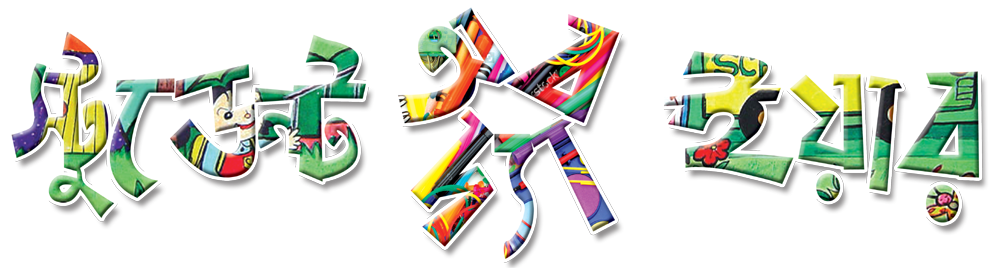 এলোঝেলো t
31
প্রশ্ন : এক ফকির একদিন ১০ টাকার লটারি কিনল। কিছুদিন পর তা থেকে ৫০লাখ টাকা জিতল।এক মাস পর ঐ ফকিরটি এবার একটি সোনার থালা নিয়ে ভিক্ষায় বের হল। এই গল্পের শিক্ষানীয় দিকটি কি?
Times
2
Marks
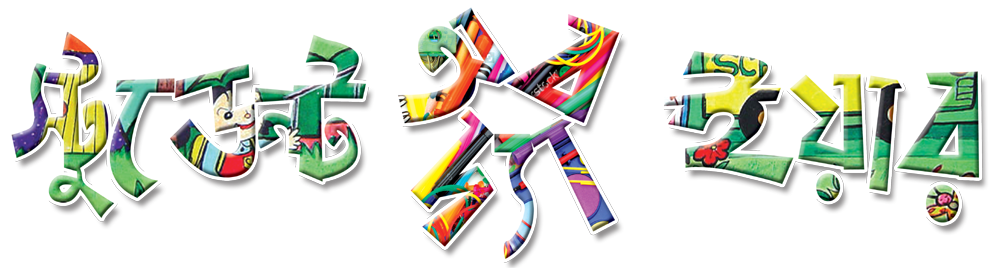 এলোঝেলো t
30
প্রশ্ন : এক ফকির একদিন ১০ টাকার লটারি কিনল। কিছুদিন পর তা থেকে ৫০লাখ টাকা জিতল।এক মাস পর ঐ ফকিরটি এবার একটি সোনার থালা নিয়ে ভিক্ষায় বের হল। এই গল্পের শিক্ষানীয় দিকটি কি?
Times
2
Marks
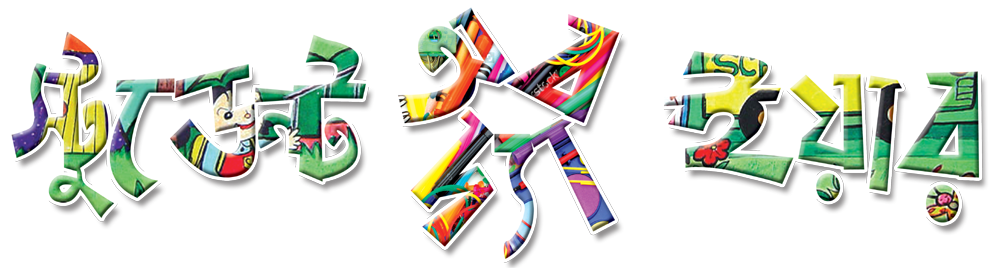 এলোঝেলো t
29
প্রশ্ন : এক ফকির একদিন ১০ টাকার লটারি কিনল। কিছুদিন পর তা থেকে ৫০লাখ টাকা জিতল।এক মাস পর ঐ ফকিরটি এবার একটি সোনার থালা নিয়ে ভিক্ষায় বের হল। এই গল্পের শিক্ষানীয় দিকটি কি?
Times
2
Marks
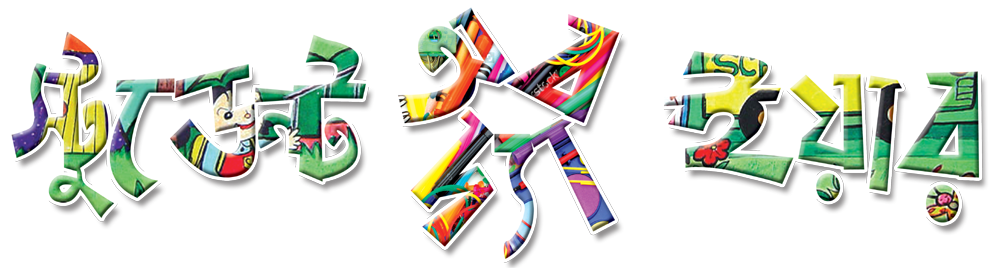 এলোঝেলো t
28
প্রশ্ন : এক ফকির একদিন ১০ টাকার লটারি কিনল। কিছুদিন পর তা থেকে ৫০লাখ টাকা জিতল।এক মাস পর ঐ ফকিরটি এবার একটি সোনার থালা নিয়ে ভিক্ষায় বের হল। এই গল্পের শিক্ষানীয় দিকটি কি?
Times
2
Marks
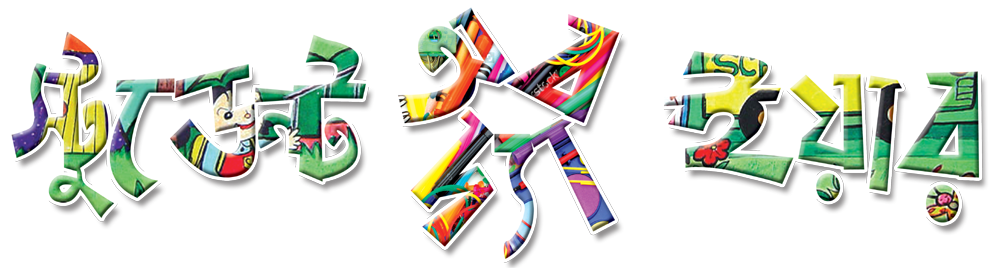 এলোঝেলো t
27
প্রশ্ন : এক ফকির একদিন ১০ টাকার লটারি কিনল। কিছুদিন পর তা থেকে ৫০লাখ টাকা জিতল।এক মাস পর ঐ ফকিরটি এবার একটি সোনার থালা নিয়ে ভিক্ষায় বের হল। এই গল্পের শিক্ষানীয় দিকটি কি?
Times
2
Marks
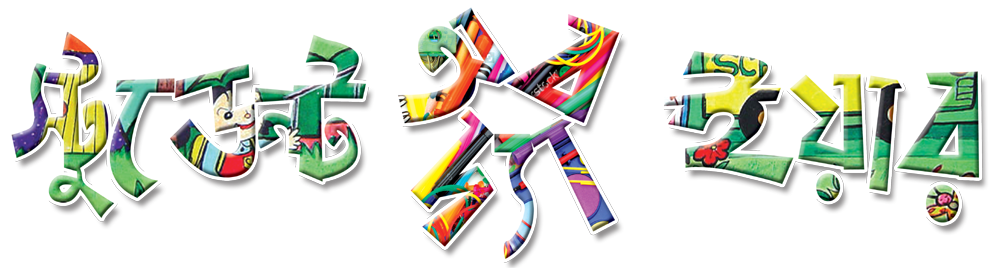 এলোঝেলো t
26
প্রশ্ন : এক ফকির একদিন ১০ টাকার লটারি কিনল। কিছুদিন পর তা থেকে ৫০লাখ টাকা জিতল।এক মাস পর ঐ ফকিরটি এবার একটি সোনার থালা নিয়ে ভিক্ষায় বের হল। এই গল্পের শিক্ষানীয় দিকটি কি?
Times
2
Marks
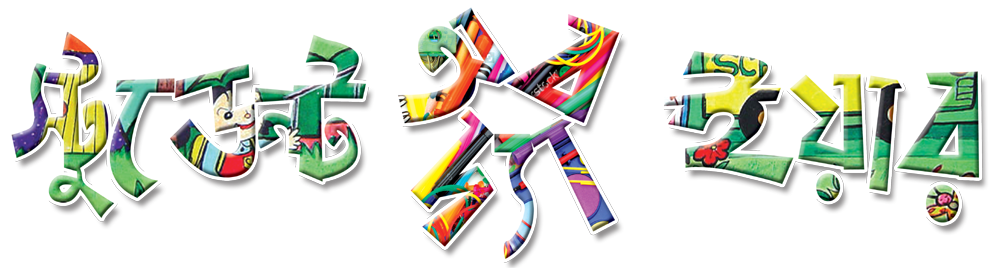 এলোঝেলো t
25
প্রশ্ন : এক ফকির একদিন ১০ টাকার লটারি কিনল। কিছুদিন পর তা থেকে ৫০লাখ টাকা জিতল।এক মাস পর ঐ ফকিরটি এবার একটি সোনার থালা নিয়ে ভিক্ষায় বের হল। এই গল্পের শিক্ষানীয় দিকটি কি?
Times
2
Marks
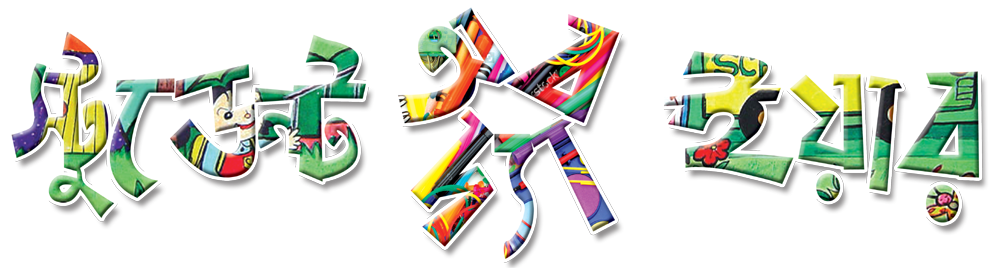 এলোঝেলো t
24
প্রশ্ন : এক ফকির একদিন ১০ টাকার লটারি কিনল। কিছুদিন পর তা থেকে ৫০লাখ টাকা জিতল।এক মাস পর ঐ ফকিরটি এবার একটি সোনার থালা নিয়ে ভিক্ষায় বের হল। এই গল্পের শিক্ষানীয় দিকটি কি?
Times
2
Marks
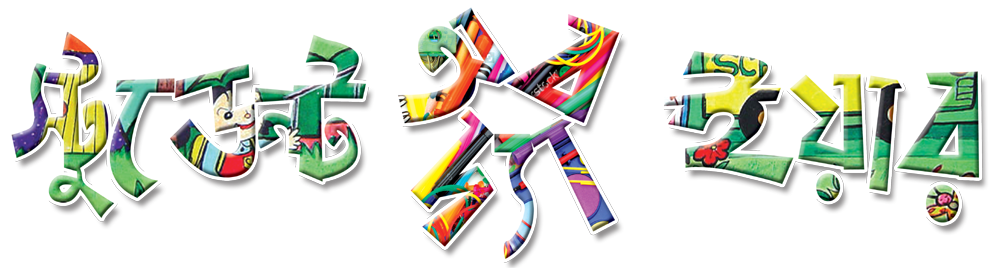 এলোঝেলো t
23
প্রশ্ন : এক ফকির একদিন ১০ টাকার লটারি কিনল। কিছুদিন পর তা থেকে ৫০লাখ টাকা জিতল।এক মাস পর ঐ ফকিরটি এবার একটি সোনার থালা নিয়ে ভিক্ষায় বের হল। এই গল্পের শিক্ষানীয় দিকটি কি?
Times
2
Marks
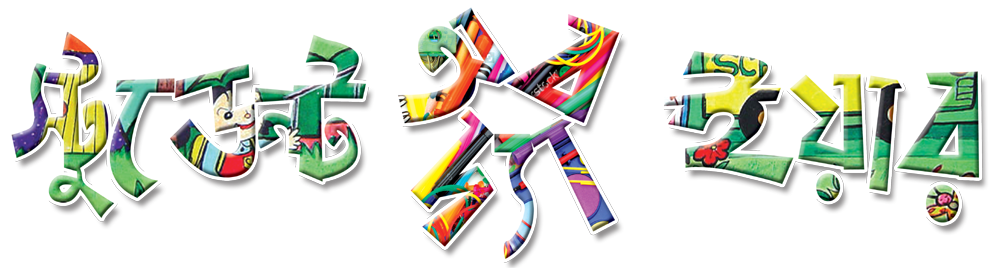 এলোঝেলো t
22
প্রশ্ন : এক ফকির একদিন ১০ টাকার লটারি কিনল। কিছুদিন পর তা থেকে ৫০লাখ টাকা জিতল।এক মাস পর ঐ ফকিরটি এবার একটি সোনার থালা নিয়ে ভিক্ষায় বের হল। এই গল্পের শিক্ষানীয় দিকটি কি?
Times
2
Marks
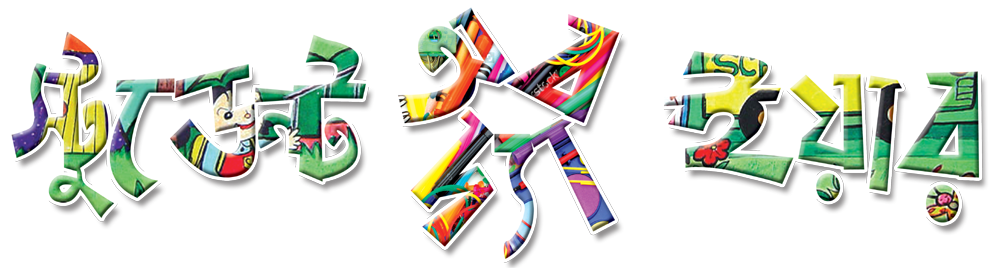 এলোঝেলো t
21
প্রশ্ন : এক ফকির একদিন ১০ টাকার লটারি কিনল। কিছুদিন পর তা থেকে ৫০লাখ টাকা জিতল।এক মাস পর ঐ ফকিরটি এবার একটি সোনার থালা নিয়ে ভিক্ষায় বের হল। এই গল্পের শিক্ষানীয় দিকটি কি?
Times
2
Marks
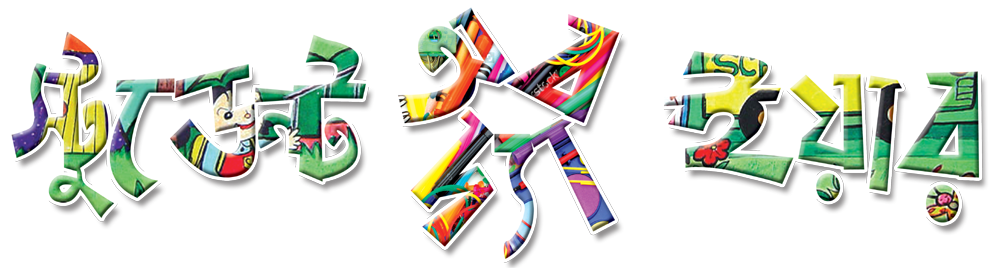 এলোঝেলো t
20
প্রশ্ন : এক ফকির একদিন ১০ টাকার লটারি কিনল। কিছুদিন পর তা থেকে ৫০লাখ টাকা জিতল।এক মাস পর ঐ ফকিরটি এবার একটি সোনার থালা নিয়ে ভিক্ষায় বের হল। এই গল্পের শিক্ষানীয় দিকটি কি?
Times
2
Marks
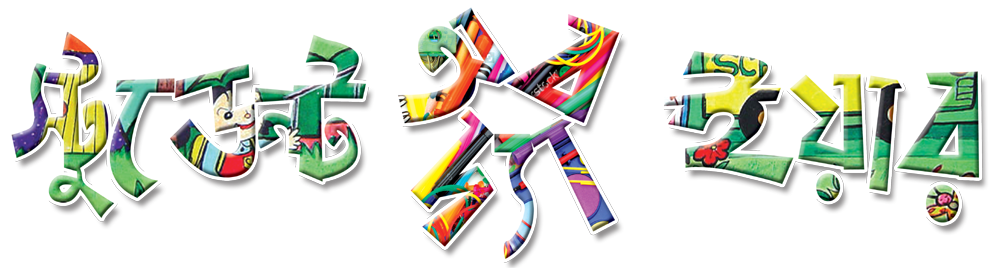 এলোঝেলো t
19
প্রশ্ন : এক ফকির একদিন ১০ টাকার লটারি কিনল। কিছুদিন পর তা থেকে ৫০লাখ টাকা জিতল।এক মাস পর ঐ ফকিরটি এবার একটি সোনার থালা নিয়ে ভিক্ষায় বের হল। এই গল্পের শিক্ষানীয় দিকটি কি?
Times
2
Marks
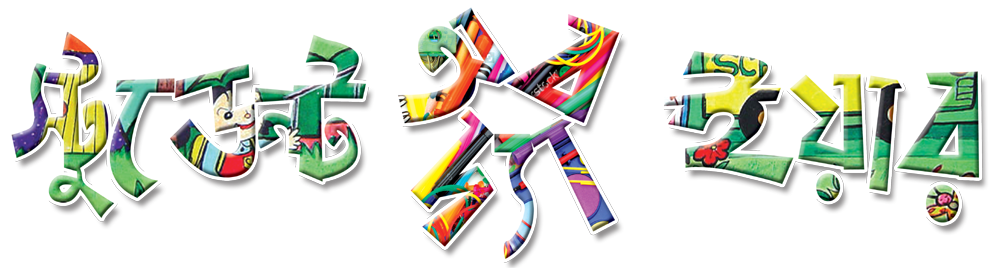 এলোঝেলো t
18
প্রশ্ন : এক ফকির একদিন ১০ টাকার লটারি কিনল। কিছুদিন পর তা থেকে ৫০লাখ টাকা জিতল।এক মাস পর ঐ ফকিরটি এবার একটি সোনার থালা নিয়ে ভিক্ষায় বের হল। এই গল্পের শিক্ষানীয় দিকটি কি?
Times
2
Marks
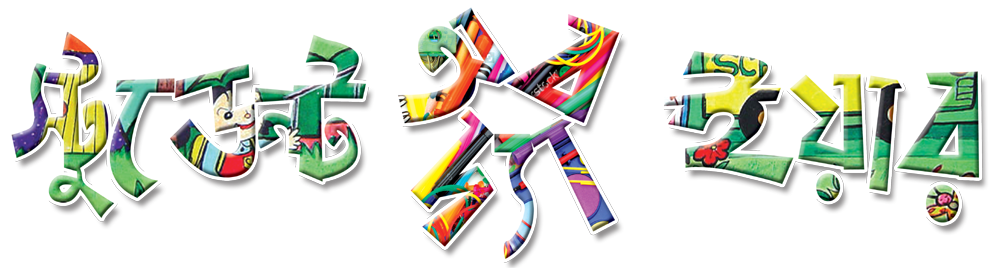 এলোঝেলো t
17
প্রশ্ন : এক ফকির একদিন ১০ টাকার লটারি কিনল। কিছুদিন পর তা থেকে ৫০লাখ টাকা জিতল।এক মাস পর ঐ ফকিরটি এবার একটি সোনার থালা নিয়ে ভিক্ষায় বের হল। এই গল্পের শিক্ষানীয় দিকটি কি?
Times
2
Marks
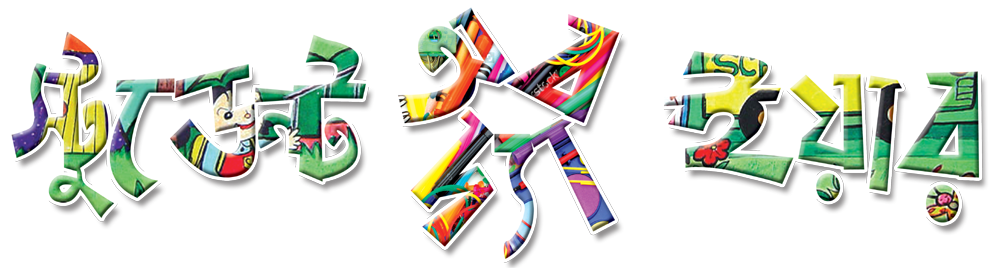 এলোঝেলো t
16
প্রশ্ন : এক ফকির একদিন ১০ টাকার লটারি কিনল। কিছুদিন পর তা থেকে ৫০লাখ টাকা জিতল।এক মাস পর ঐ ফকিরটি এবার একটি সোনার থালা নিয়ে ভিক্ষায় বের হল। এই গল্পের শিক্ষানীয় দিকটি কি?
Times
2
Marks
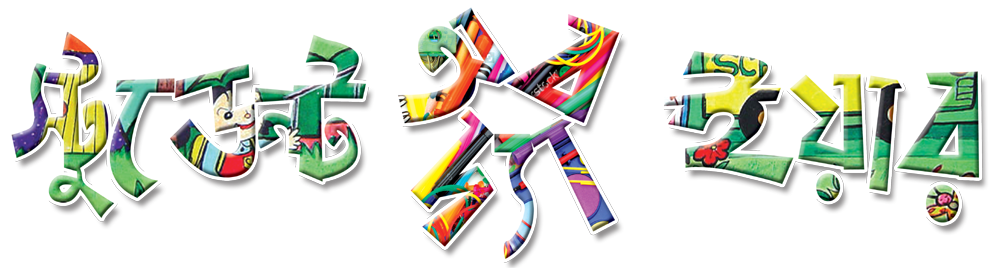 এলোঝেলো t
15
প্রশ্ন : এক ফকির একদিন ১০ টাকার লটারি কিনল। কিছুদিন পর তা থেকে ৫০লাখ টাকা জিতল।এক মাস পর ঐ ফকিরটি এবার একটি সোনার থালা নিয়ে ভিক্ষায় বের হল। এই গল্পের শিক্ষানীয় দিকটি কি?
Times
2
Marks
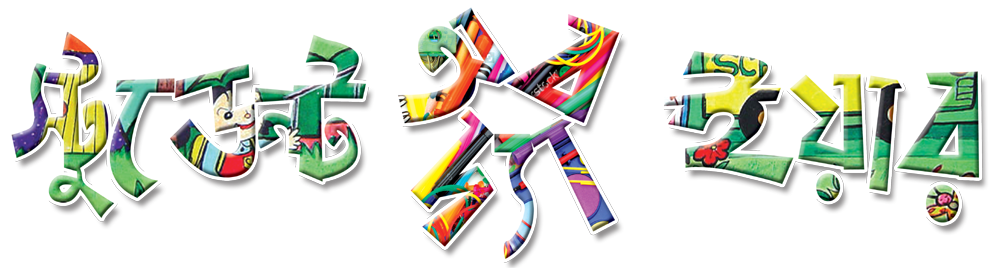 এলোঝেলো t
14
প্রশ্ন : এক ফকির একদিন ১০ টাকার লটারি কিনল। কিছুদিন পর তা থেকে ৫০লাখ টাকা জিতল।এক মাস পর ঐ ফকিরটি এবার একটি সোনার থালা নিয়ে ভিক্ষায় বের হল। এই গল্পের শিক্ষানীয় দিকটি কি?
Times
2
Marks
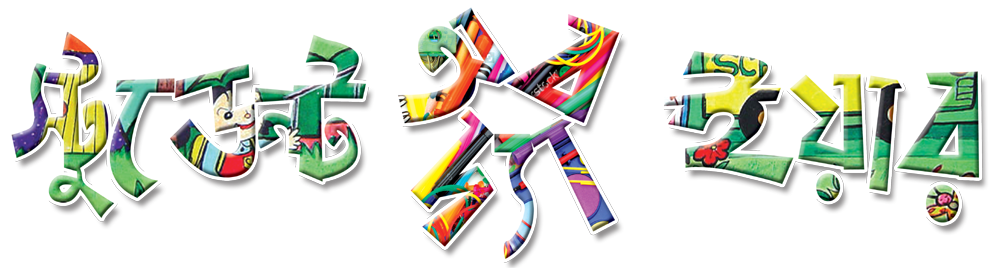 এলোঝেলো t
13
প্রশ্ন : এক ফকির একদিন ১০ টাকার লটারি কিনল। কিছুদিন পর তা থেকে ৫০লাখ টাকা জিতল।এক মাস পর ঐ ফকিরটি এবার একটি সোনার থালা নিয়ে ভিক্ষায় বের হল। এই গল্পের শিক্ষানীয় দিকটি কি?
Times
2
Marks
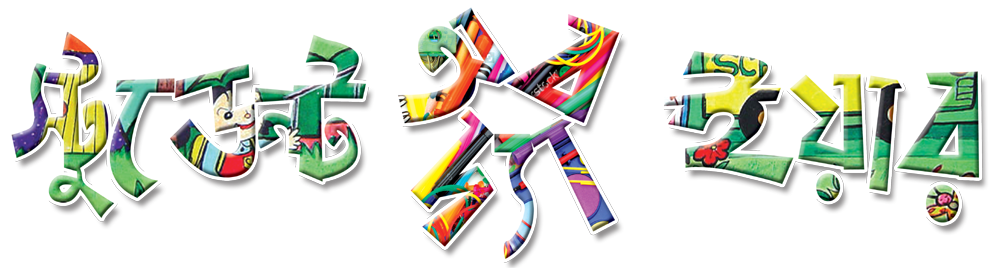 এলোঝেলো t
12
প্রশ্ন : এক ফকির একদিন ১০ টাকার লটারি কিনল। কিছুদিন পর তা থেকে ৫০লাখ টাকা জিতল।এক মাস পর ঐ ফকিরটি এবার একটি সোনার থালা নিয়ে ভিক্ষায় বের হল। এই গল্পের শিক্ষানীয় দিকটি কি?
Times
2
Marks
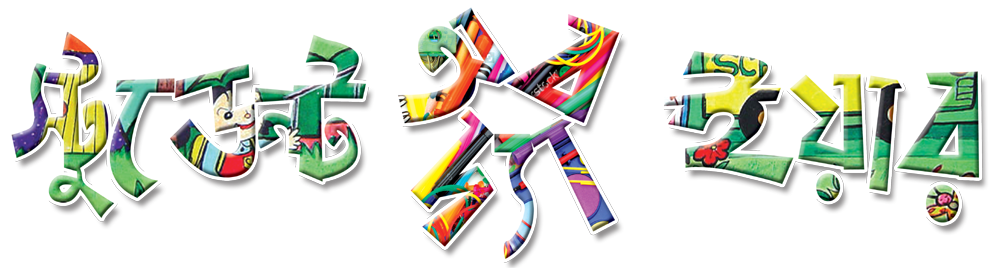 এলোঝেলো t
11
প্রশ্ন : এক ফকির একদিন ১০ টাকার লটারি কিনল। কিছুদিন পর তা থেকে ৫০লাখ টাকা জিতল।এক মাস পর ঐ ফকিরটি এবার একটি সোনার থালা নিয়ে ভিক্ষায় বের হল। এই গল্পের শিক্ষানীয় দিকটি কি?
Times
2
Marks
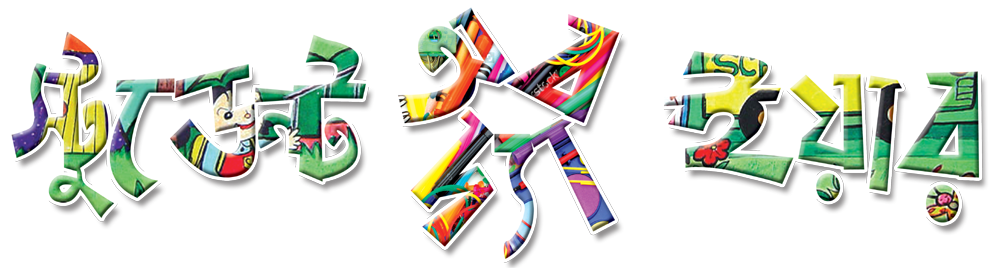 এলোঝেলো t
10
প্রশ্ন : এক ফকির একদিন ১০ টাকার লটারি কিনল। কিছুদিন পর তা থেকে ৫০লাখ টাকা জিতল।এক মাস পর ঐ ফকিরটি এবার একটি সোনার থালা নিয়ে ভিক্ষায় বের হল। এই গল্পের শিক্ষানীয় দিকটি কি?
Times
2
Marks
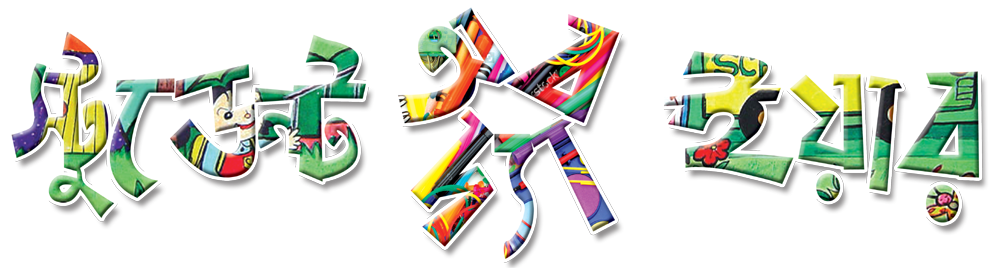 এলোঝেলো t
09
প্রশ্ন : এক ফকির একদিন ১০ টাকার লটারি কিনল। কিছুদিন পর তা থেকে ৫০লাখ টাকা জিতল।এক মাস পর ঐ ফকিরটি এবার একটি সোনার থালা নিয়ে ভিক্ষায় বের হল। এই গল্পের শিক্ষানীয় দিকটি কি?
Times
2
Marks
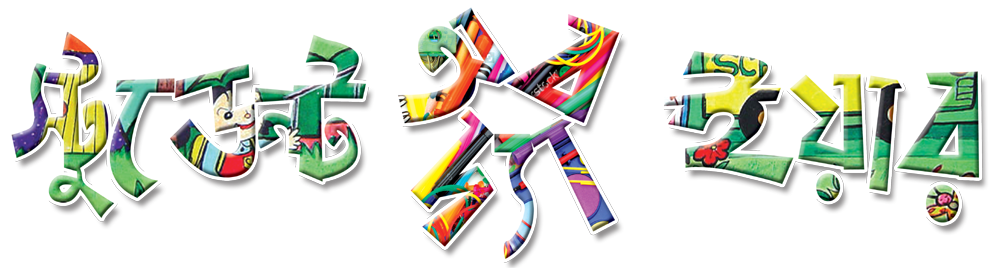 এলোঝেলো t
08
প্রশ্ন : এক ফকির একদিন ১০ টাকার লটারি কিনল। কিছুদিন পর তা থেকে ৫০লাখ টাকা জিতল।এক মাস পর ঐ ফকিরটি এবার একটি সোনার থালা নিয়ে ভিক্ষায় বের হল। এই গল্পের শিক্ষানীয় দিকটি কি?
Times
2
Marks
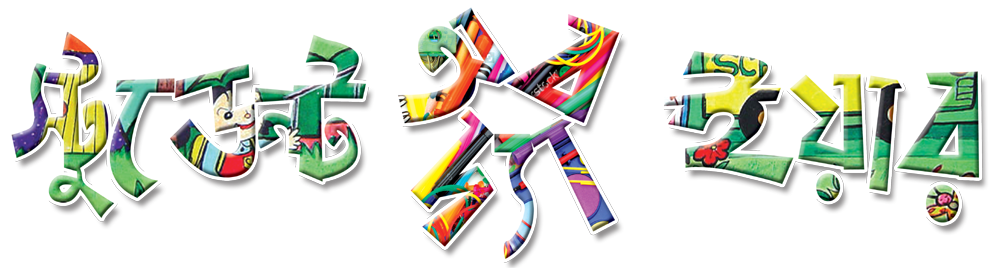 এলোঝেলো t
07
প্রশ্ন : এক ফকির একদিন ১০ টাকার লটারি কিনল। কিছুদিন পর তা থেকে ৫০লাখ টাকা জিতল।এক মাস পর ঐ ফকিরটি এবার একটি সোনার থালা নিয়ে ভিক্ষায় বের হল। এই গল্পের শিক্ষানীয় দিকটি কি?
Times
2
Marks
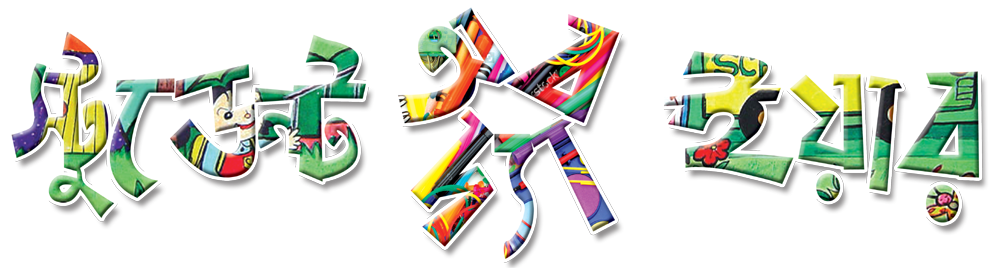 এলোঝেলো t
06
প্রশ্ন : এক ফকির একদিন ১০ টাকার লটারি কিনল। কিছুদিন পর তা থেকে ৫০লাখ টাকা জিতল।এক মাস পর ঐ ফকিরটি এবার একটি সোনার থালা নিয়ে ভিক্ষায় বের হল। এই গল্পের শিক্ষানীয় দিকটি কি?
Times
2
Marks
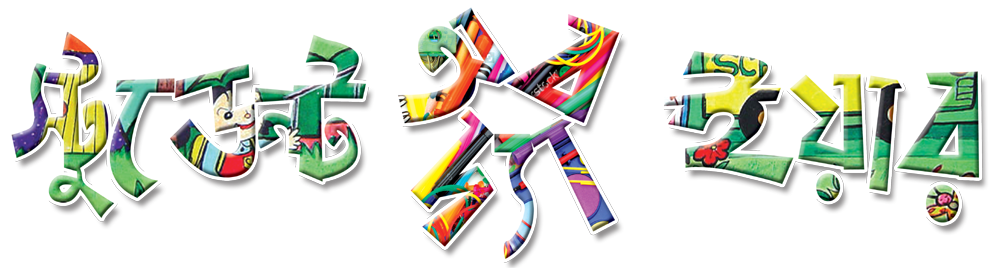 এলোঝেলো t
05
প্রশ্ন : এক ফকির একদিন ১০ টাকার লটারি কিনল। কিছুদিন পর তা থেকে ৫০লাখ টাকা জিতল।এক মাস পর ঐ ফকিরটি এবার একটি সোনার থালা নিয়ে ভিক্ষায় বের হল। এই গল্পের শিক্ষানীয় দিকটি কি?
Times
2
Marks
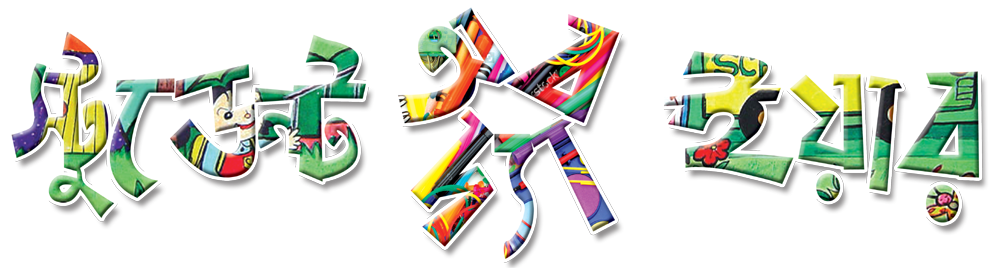 এলোঝেলো t
04
প্রশ্ন : এক ফকির একদিন ১০ টাকার লটারি কিনল। কিছুদিন পর তা থেকে ৫০লাখ টাকা জিতল।এক মাস পর ঐ ফকিরটি এবার একটি সোনার থালা নিয়ে ভিক্ষায় বের হল। এই গল্পের শিক্ষানীয় দিকটি কি?
Times
2
Marks
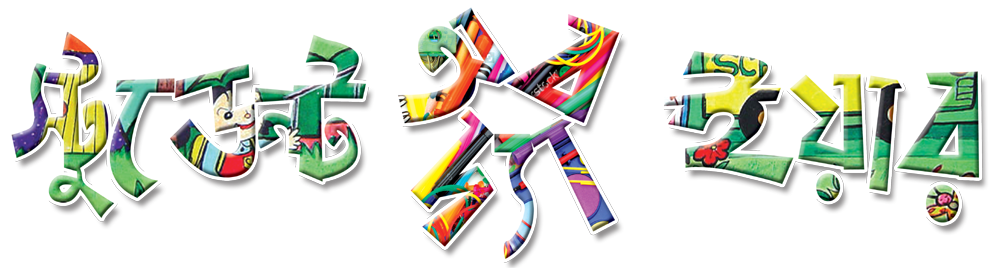 এলোঝেলো t
03
প্রশ্ন : এক ফকির একদিন ১০ টাকার লটারি কিনল। কিছুদিন পর তা থেকে ৫০লাখ টাকা জিতল।এক মাস পর ঐ ফকিরটি এবার একটি সোনার থালা নিয়ে ভিক্ষায় বের হল। এই গল্পের শিক্ষানীয় দিকটি কি?
Times
2
Marks
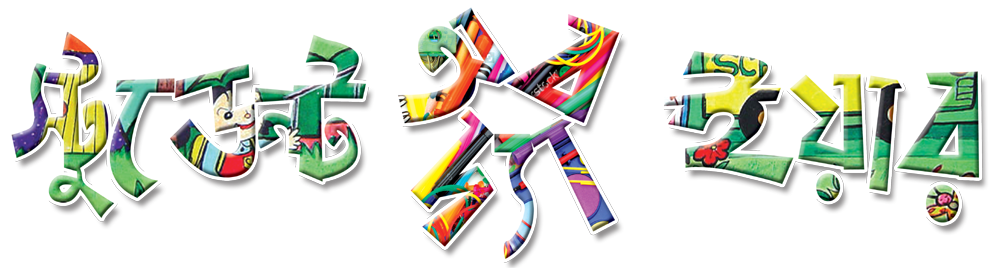 এলোঝেলো t
02
প্রশ্ন : এক ফকির একদিন ১০ টাকার লটারি কিনল। কিছুদিন পর তা থেকে ৫০লাখ টাকা জিতল।এক মাস পর ঐ ফকিরটি এবার একটি সোনার থালা নিয়ে ভিক্ষায় বের হল। এই গল্পের শিক্ষানীয় দিকটি কি?
Times
2
Marks
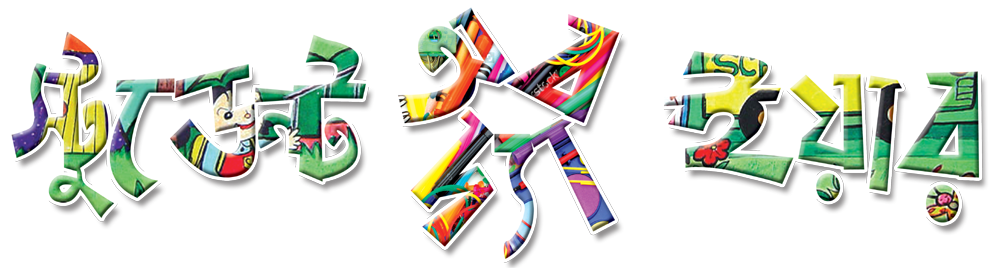 এলোঝেলো t
01
প্রশ্ন : এক ফকির একদিন ১০ টাকার লটারি কিনল। কিছুদিন পর তা থেকে ৫০লাখ টাকা জিতল।এক মাস পর ঐ ফকিরটি এবার একটি সোনার থালা নিয়ে ভিক্ষায় বের হল। এই গল্পের শিক্ষানীয় দিকটি কি?
Times
2
Marks
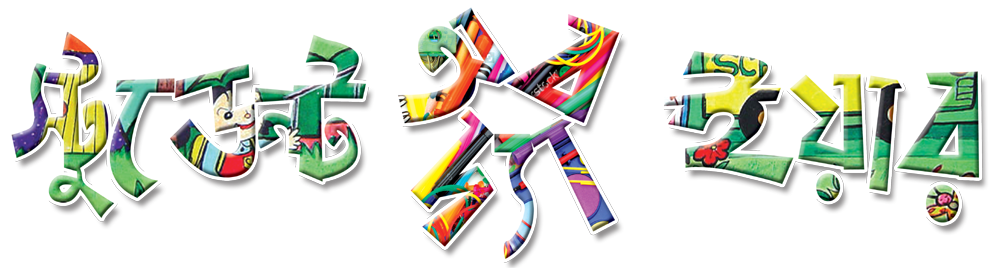 এলোঝেলো t
0
প্রশ্ন : এক ফকির একদিন ১০ টাকার লটারি কিনল। কিছুদিন পর তা থেকে ৫০লাখ টাকা জিতল।এক মাস পর ঐ ফকিরটি এবার একটি সোনার থালা নিয়ে ভিক্ষায় বের হল। এই গল্পের শিক্ষানীয় দিকটি কি?
Times
2
Marks
উত্তরঃ কয়লা ধুলে ময়লা যায়না।
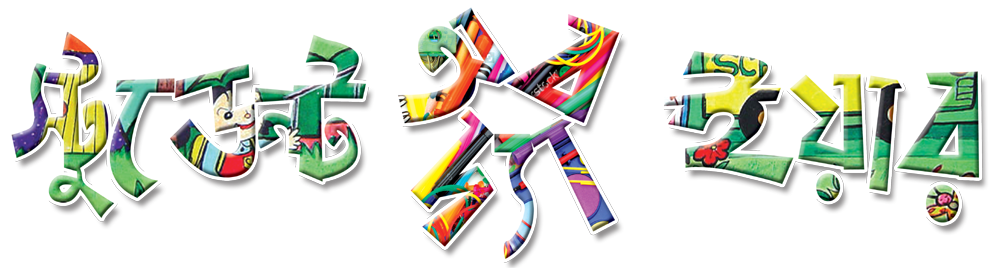 এলোঝেলো
তৃতীয় প্রশ্ন
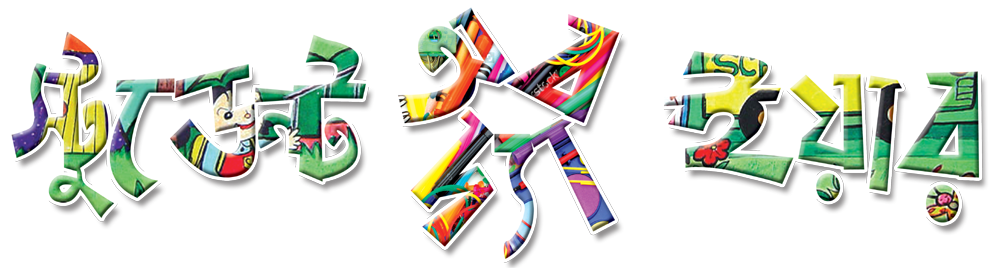 এলোঝেলো t
45
প্রশ্ন : খুব দ্রুততম সময়ে তোমার টাকা কিভাবে দ্বিগুন করতে পারো?
Times
2
Marks
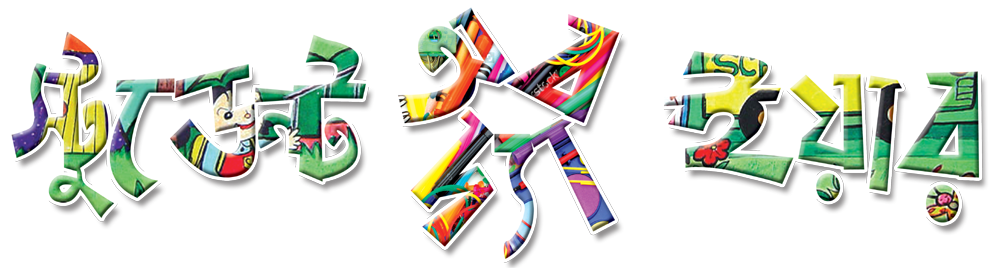 এলোঝেলো t
45
প্রশ্ন : খুব দ্রুততম সময়ে তোমার টাকা কিভাবে দ্বিগুন করতে পারো?
Times
2
Marks
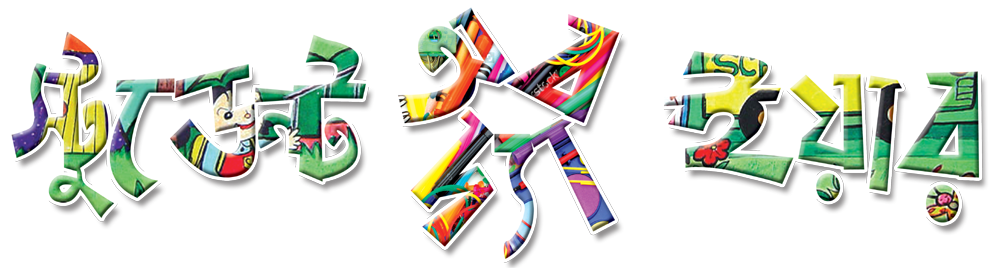 এলোঝেলো t
44
প্রশ্ন : খুব দ্রুততম সময়ে তোমার টাকা কিভাবে দ্বিগুন করতে পারো?
Times
2
Marks
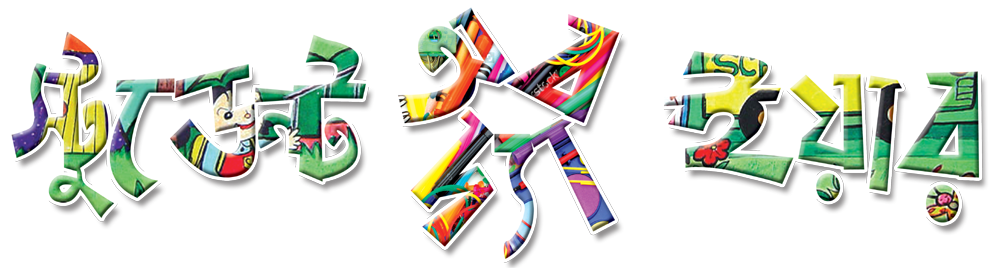 এলোঝেলো t
43
প্রশ্ন : খুব দ্রুততম সময়ে তোমার টাকা কিভাবে দ্বিগুন করতে পারো?
Times
2
Marks
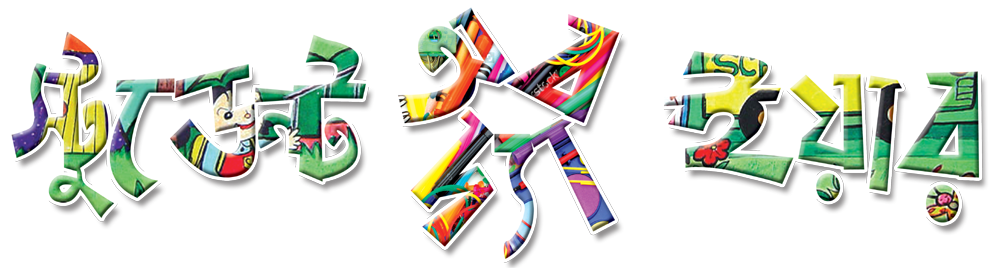 এলোঝেলো t
42
প্রশ্ন : খুব দ্রুততম সময়ে তোমার টাকা কিভাবে দ্বিগুন করতে পারো?
Times
2
Marks
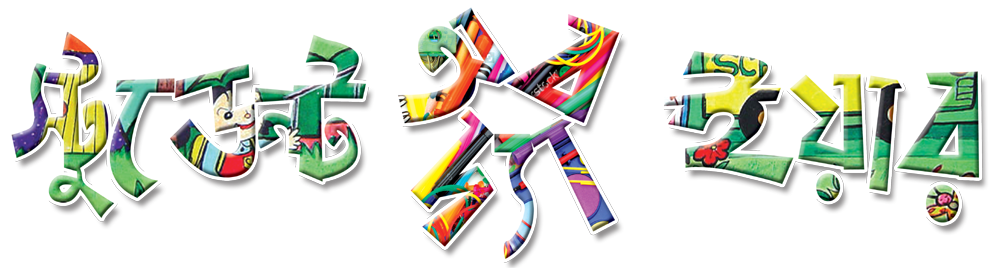 এলোঝেলো t
41
প্রশ্ন : খুব দ্রুততম সময়ে তোমার টাকা কিভাবে দ্বিগুন করতে পারো?
Times
2
Marks
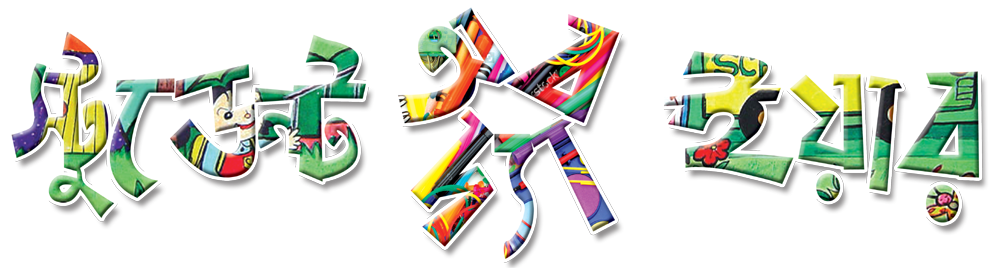 এলোঝেলো t
40
প্রশ্ন : খুব দ্রুততম সময়ে তোমার টাকা কিভাবে দ্বিগুন করতে পারো?
Times
2
Marks
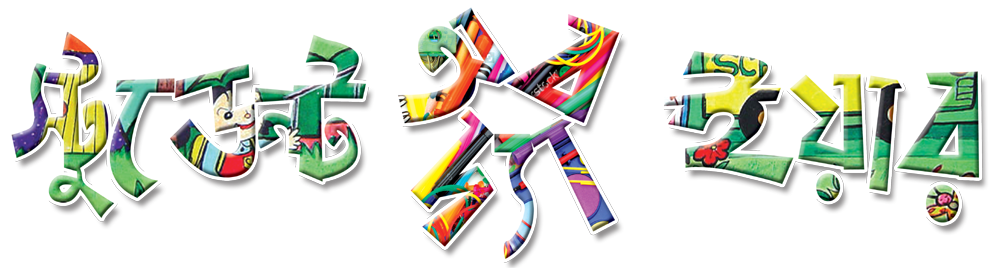 এলোঝেলো t
39
প্রশ্ন : খুব দ্রুততম সময়ে তোমার টাকা কিভাবে দ্বিগুন করতে পারো?
Times
2
Marks
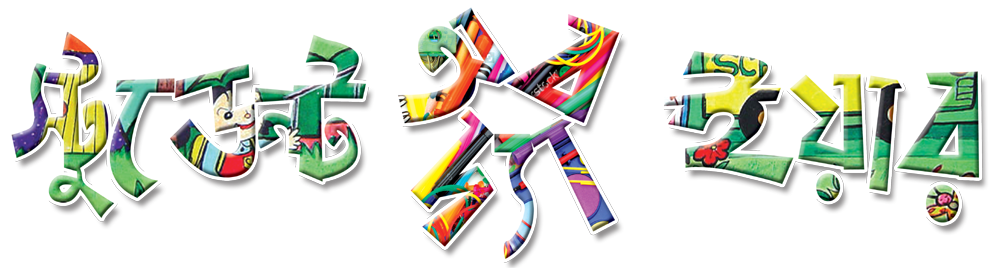 এলোঝেলো t
38
প্রশ্ন : খুব দ্রুততম সময়ে তোমার টাকা কিভাবে দ্বিগুন করতে পারো?
Times
2
Marks
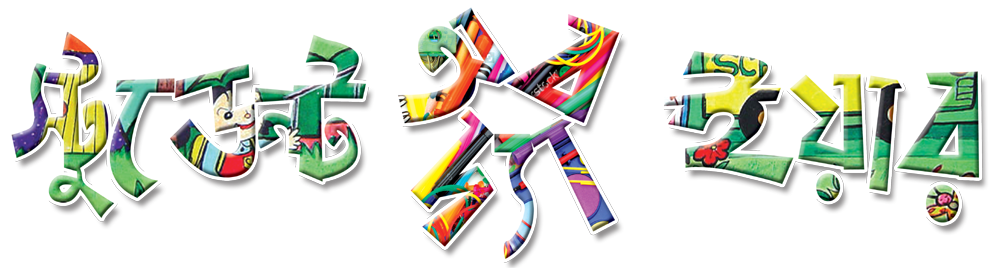 এলোঝেলো t
37
প্রশ্ন : খুব দ্রুততম সময়ে তোমার টাকা কিভাবে দ্বিগুন করতে পারো?
Times
2
Marks
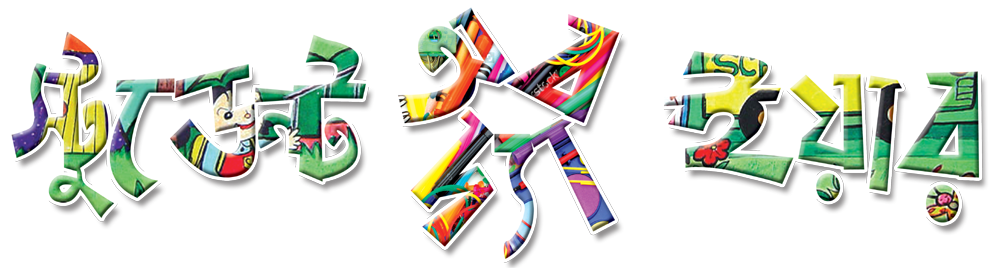 এলোঝেলো t
36
প্রশ্ন : খুব দ্রুততম সময়ে তোমার টাকা কিভাবে দ্বিগুন করতে পারো?
Times
2
Marks
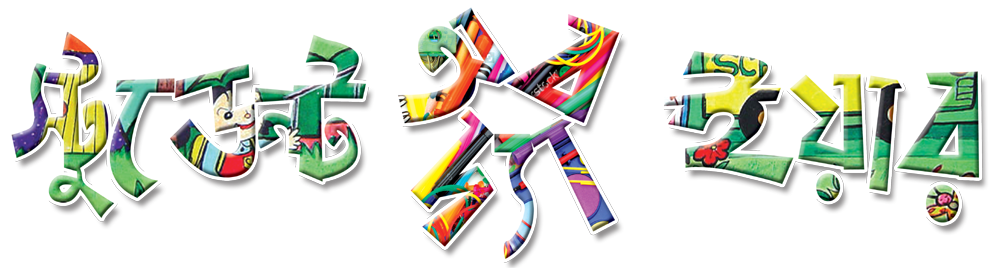 এলোঝেলো t
35
প্রশ্ন : খুব দ্রুততম সময়ে তোমার টাকা কিভাবে দ্বিগুন করতে পারো?
Times
2
Marks
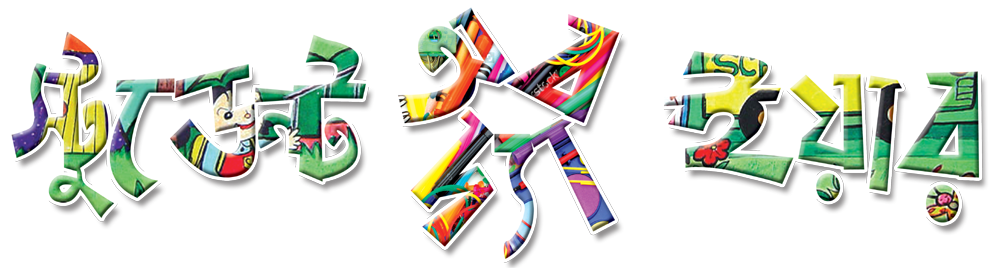 এলোঝেলো t
34
প্রশ্ন : খুব দ্রুততম সময়ে তোমার টাকা কিভাবে দ্বিগুন করতে পারো?
Times
2
Marks
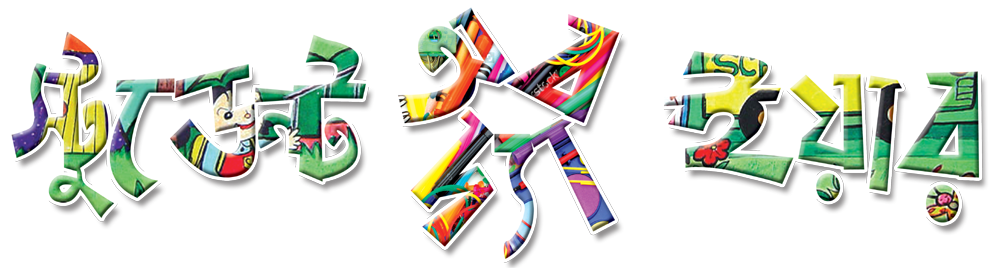 এলোঝেলো t
33
প্রশ্ন : খুব দ্রুততম সময়ে তোমার টাকা কিভাবে দ্বিগুন করতে পারো?
Times
2
Marks
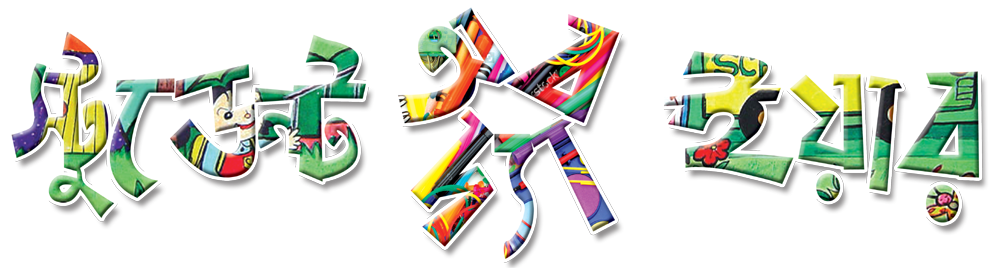 এলোঝেলো t
32
প্রশ্ন : খুব দ্রুততম সময়ে তোমার টাকা কিভাবে দ্বিগুন করতে পারো?
Times
2
Marks
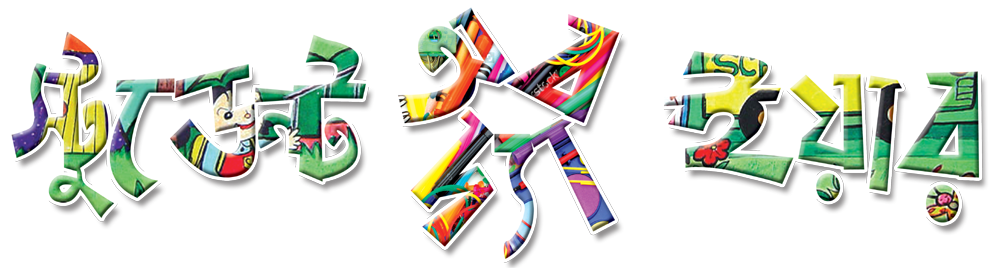 এলোঝেলো t
31
প্রশ্ন : খুব দ্রুততম সময়ে তোমার টাকা কিভাবে দ্বিগুন করতে পারো?
Times
2
Marks
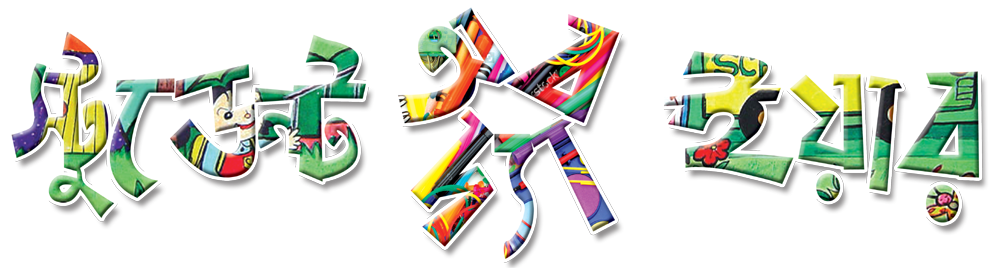 এলোঝেলো t
30
প্রশ্ন : খুব দ্রুততম সময়ে তোমার টাকা কিভাবে দ্বিগুন করতে পারো?
Times
2
Marks
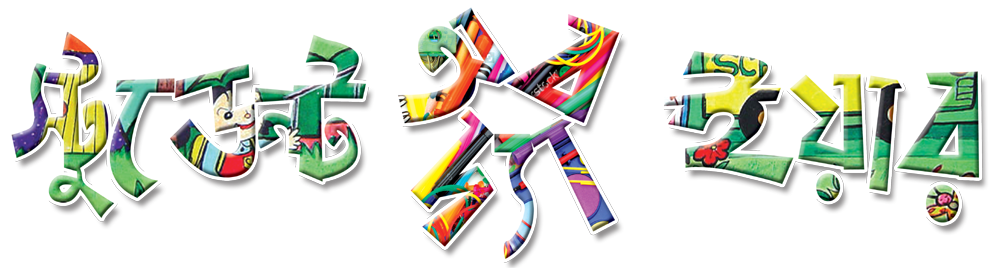 এলোঝেলো t
29
প্রশ্ন : খুব দ্রুততম সময়ে তোমার টাকা কিভাবে দ্বিগুন করতে পারো?
Times
2
Marks
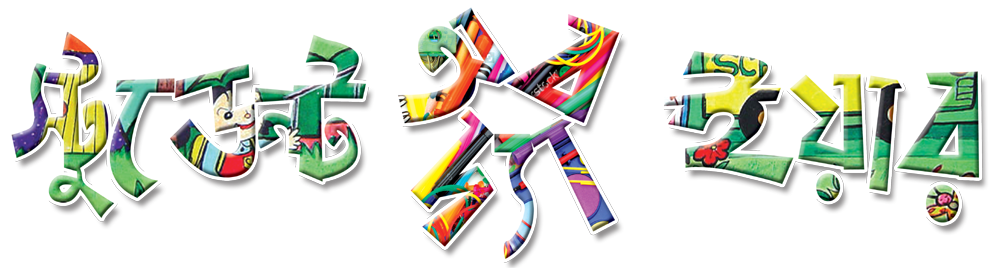 এলোঝেলো t
28
প্রশ্ন : খুব দ্রুততম সময়ে তোমার টাকা কিভাবে দ্বিগুন করতে পারো?
Times
2
Marks
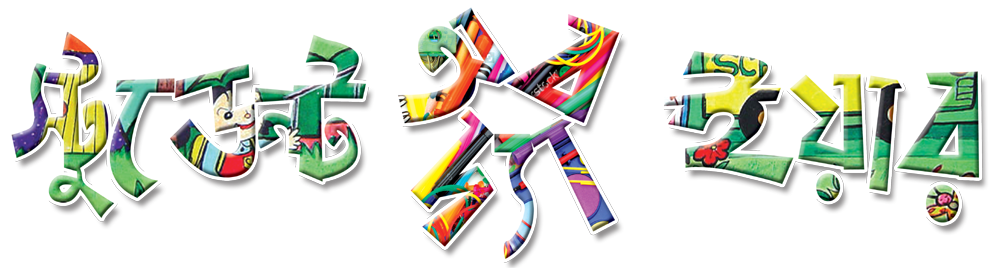 এলোঝেলো t
27
প্রশ্ন : খুব দ্রুততম সময়ে তোমার টাকা কিভাবে দ্বিগুন করতে পারো?
Times
2
Marks
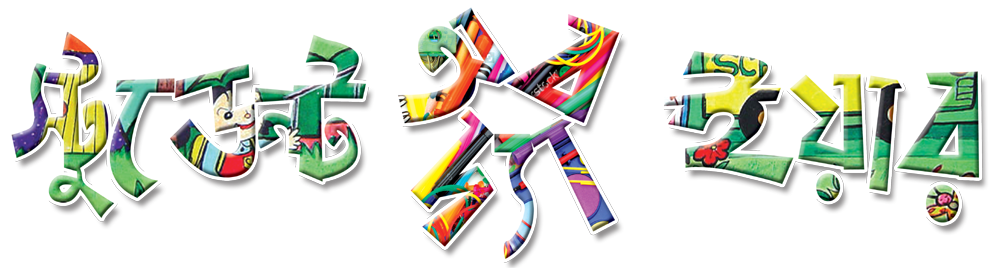 এলোঝেলো t
26
প্রশ্ন : খুব দ্রুততম সময়ে তোমার টাকা কিভাবে দ্বিগুন করতে পারো?
Times
2
Marks
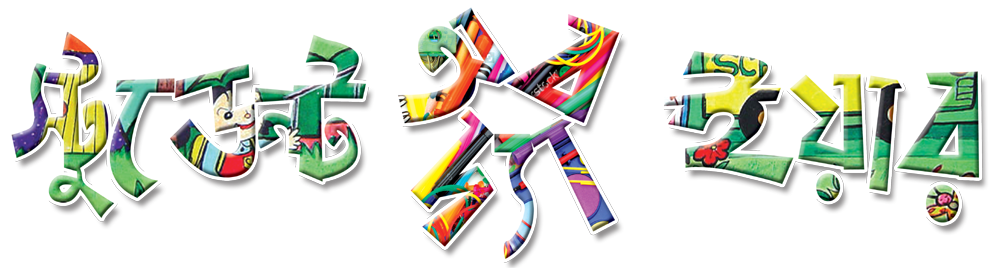 এলোঝেলো t
25
প্রশ্ন : খুব দ্রুততম সময়ে তোমার টাকা কিভাবে দ্বিগুন করতে পারো?
Times
2
Marks
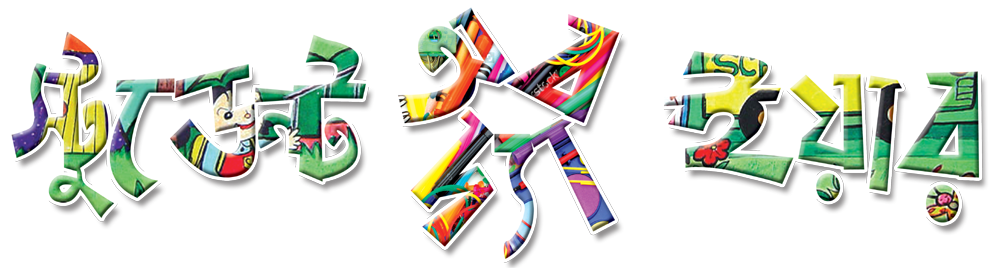 এলোঝেলো t
24
প্রশ্ন : খুব দ্রুততম সময়ে তোমার টাকা কিভাবে দ্বিগুন করতে পারো?
Times
2
Marks
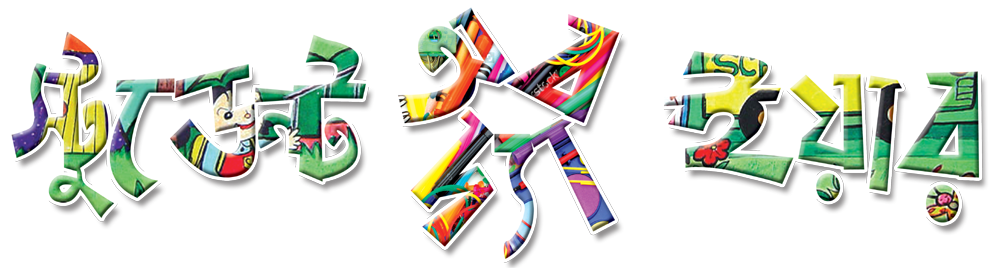 এলোঝেলো t
23
প্রশ্ন : খুব দ্রুততম সময়ে তোমার টাকা কিভাবে দ্বিগুন করতে পারো?
Times
2
Marks
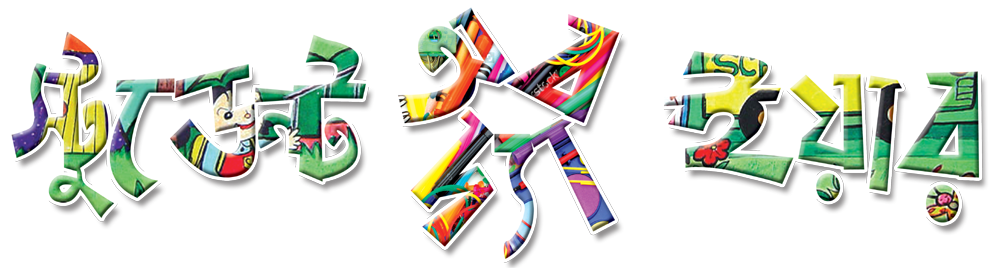 এলোঝেলো t
22
প্রশ্ন : খুব দ্রুততম সময়ে তোমার টাকা কিভাবে দ্বিগুন করতে পারো?
Times
2
Marks
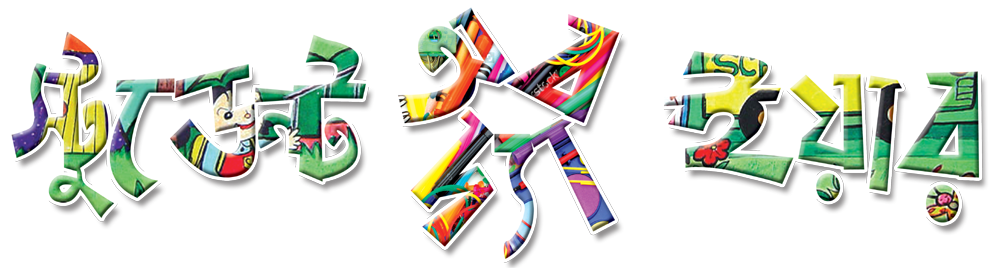 এলোঝেলো t
21
প্রশ্ন : খুব দ্রুততম সময়ে তোমার টাকা কিভাবে দ্বিগুন করতে পারো?
Times
2
Marks
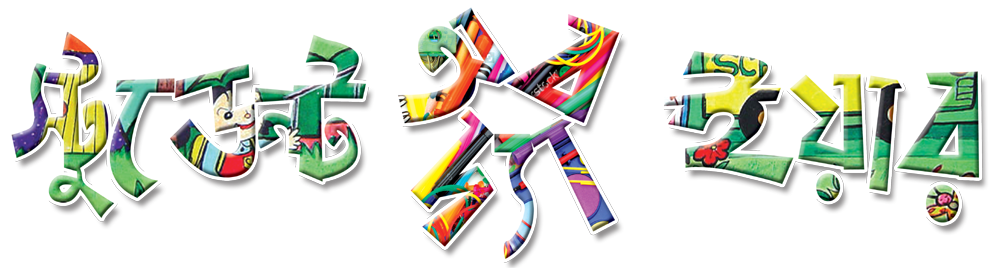 এলোঝেলো t
20
প্রশ্ন : খুব দ্রুততম সময়ে তোমার টাকা কিভাবে দ্বিগুন করতে পারো?
Times
2
Marks
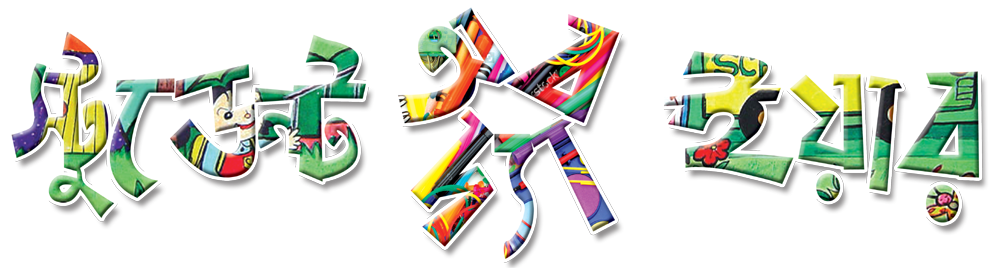 এলোঝেলো t
19
প্রশ্ন : খুব দ্রুততম সময়ে তোমার টাকা কিভাবে দ্বিগুন করতে পারো?
Times
2
Marks
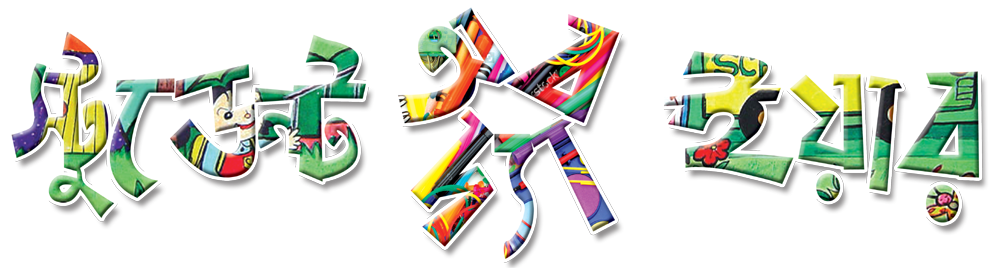 এলোঝেলো t
18
প্রশ্ন : খুব দ্রুততম সময়ে তোমার টাকা কিভাবে দ্বিগুন করতে পারো?
Times
2
Marks
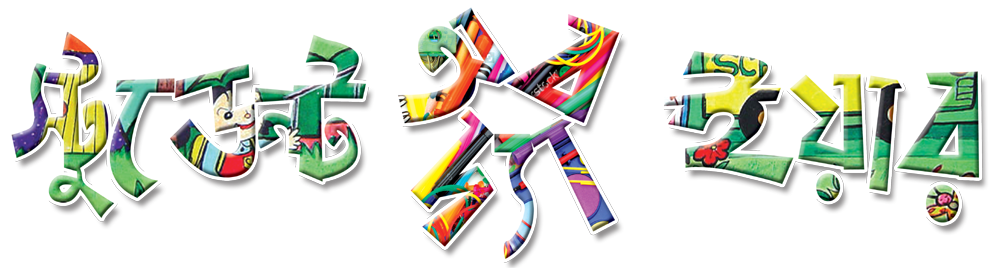 এলোঝেলো t
17
প্রশ্ন : খুব দ্রুততম সময়ে তোমার টাকা কিভাবে দ্বিগুন করতে পারো?
Times
2
Marks
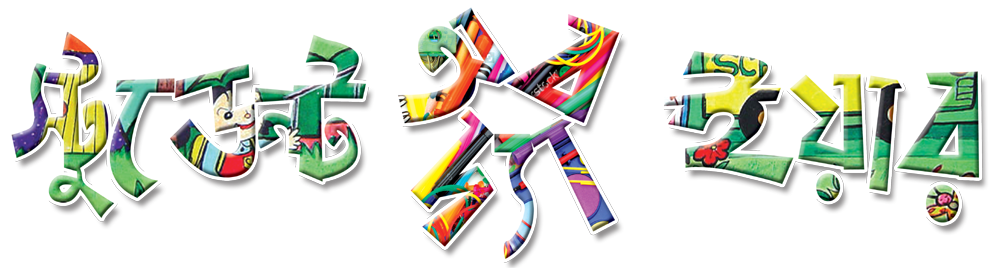 এলোঝেলো t
16
প্রশ্ন : খুব দ্রুততম সময়ে তোমার টাকা কিভাবে দ্বিগুন করতে পারো?
Times
2
Marks
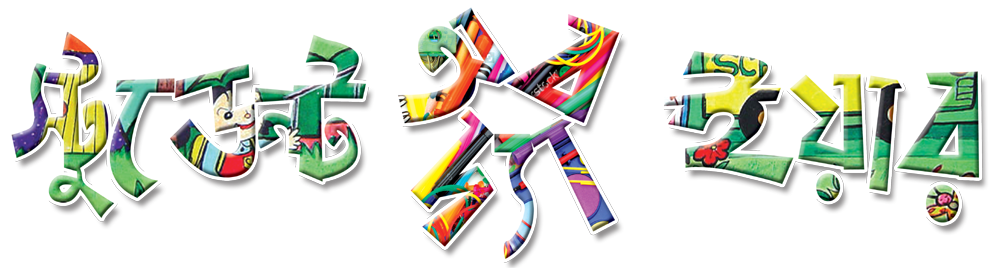 এলোঝেলো t
15
প্রশ্ন : খুব দ্রুততম সময়ে তোমার টাকা কিভাবে দ্বিগুন করতে পারো?
Times
2
Marks
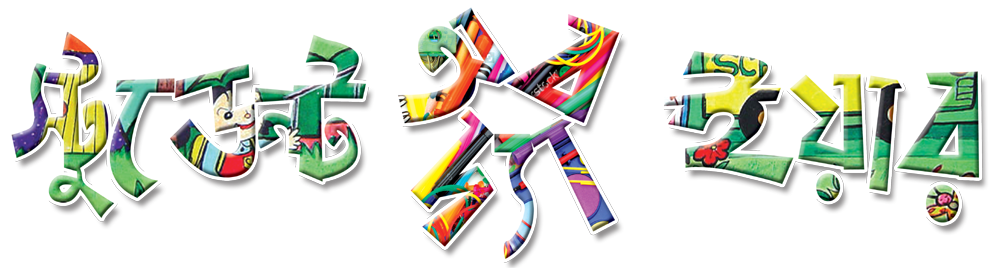 এলোঝেলো t
14
প্রশ্ন : খুব দ্রুততম সময়ে তোমার টাকা কিভাবে দ্বিগুন করতে পারো?
Times
2
Marks
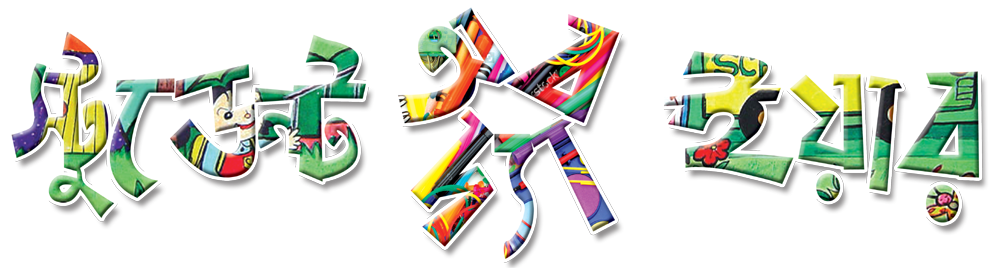 এলোঝেলো t
13
প্রশ্ন : খুব দ্রুততম সময়ে তোমার টাকা কিভাবে দ্বিগুন করতে পারো?
Times
2
Marks
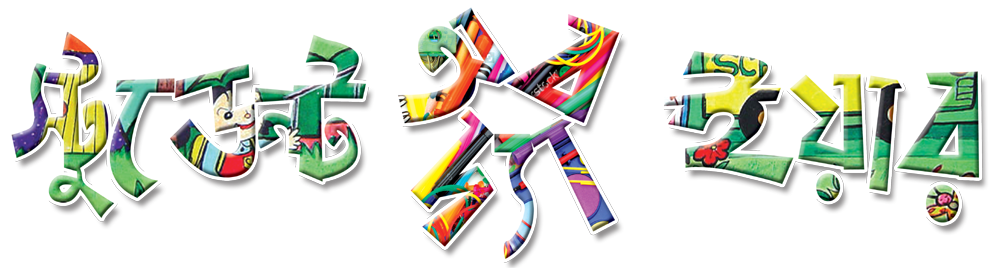 এলোঝেলো t
12
প্রশ্ন : খুব দ্রুততম সময়ে তোমার টাকা কিভাবে দ্বিগুন করতে পারো?
Times
2
Marks
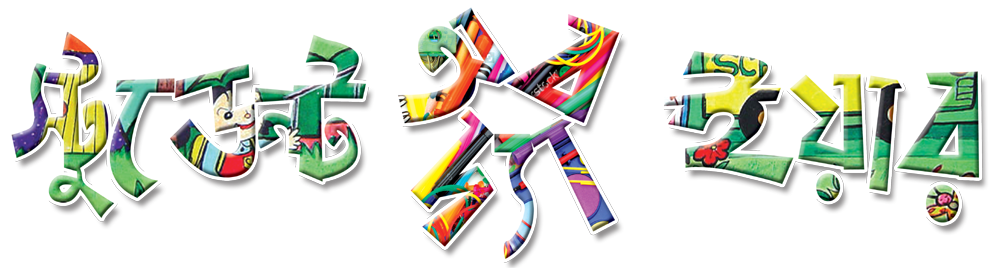 এলোঝেলো t
11
প্রশ্ন : খুব দ্রুততম সময়ে তোমার টাকা কিভাবে দ্বিগুন করতে পারো?
Times
2
Marks
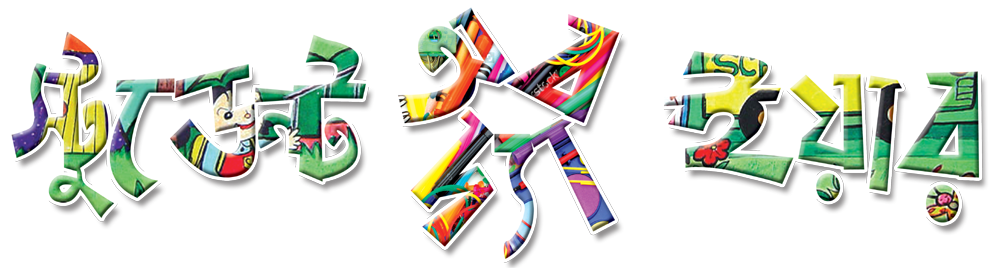 এলোঝেলো t
10
প্রশ্ন : খুব দ্রুততম সময়ে তোমার টাকা কিভাবে দ্বিগুন করতে পারো?
Times
2
Marks
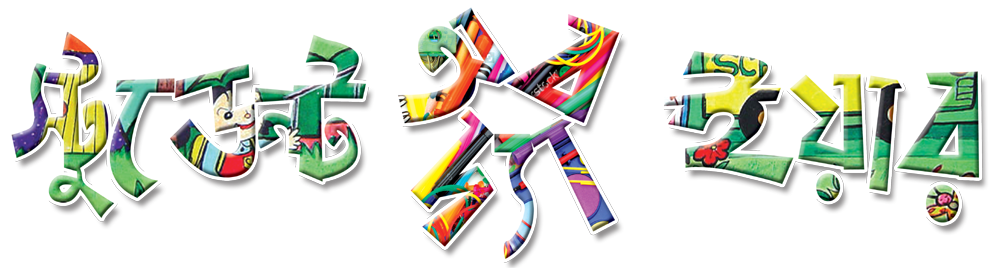 এলোঝেলো t
09
প্রশ্ন : খুব দ্রুততম সময়ে তোমার টাকা কিভাবে দ্বিগুন করতে পারো?
Times
2
Marks
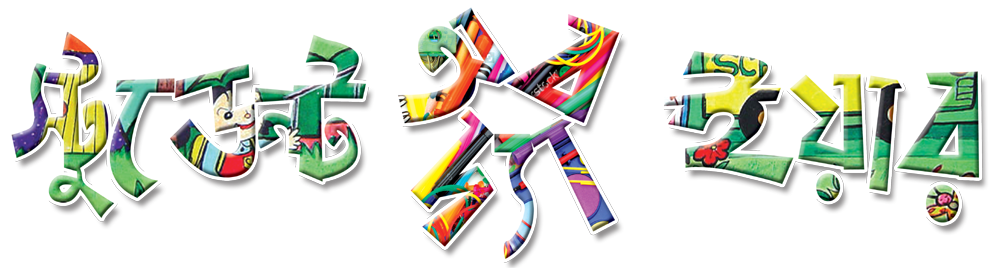 এলোঝেলো t
08
প্রশ্ন : খুব দ্রুততম সময়ে তোমার টাকা কিভাবে দ্বিগুন করতে পারো?
Times
2
Marks
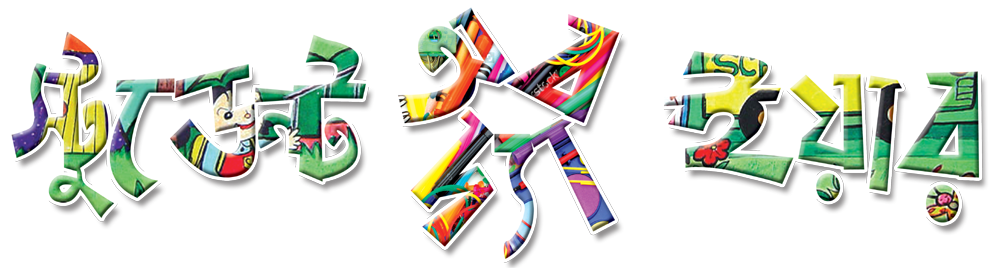 এলোঝেলো t
07
প্রশ্ন : খুব দ্রুততম সময়ে তোমার টাকা কিভাবে দ্বিগুন করতে পারো?
Times
2
Marks
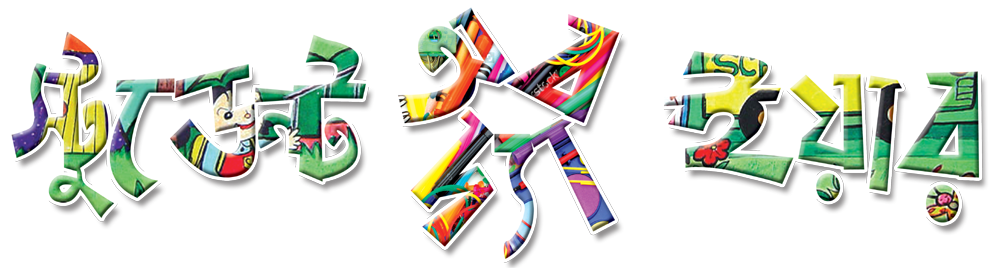 এলোঝেলো t
06
প্রশ্ন : খুব দ্রুততম সময়ে তোমার টাকা কিভাবে দ্বিগুন করতে পারো?
Times
2
Marks
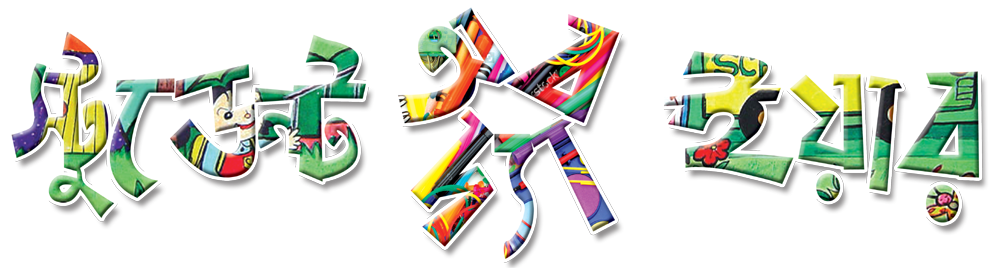 এলোঝেলো t
05
প্রশ্ন : খুব দ্রুততম সময়ে তোমার টাকা কিভাবে দ্বিগুন করতে পারো?
Times
2
Marks
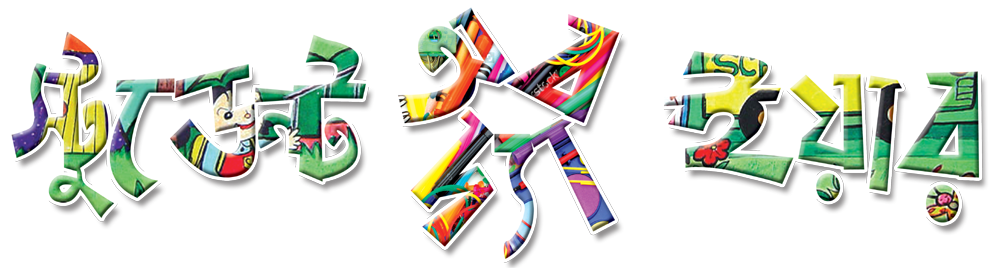 এলোঝেলো t
04
প্রশ্ন : খুব দ্রুততম সময়ে তোমার টাকা কিভাবে দ্বিগুন করতে পারো?
Times
2
Marks
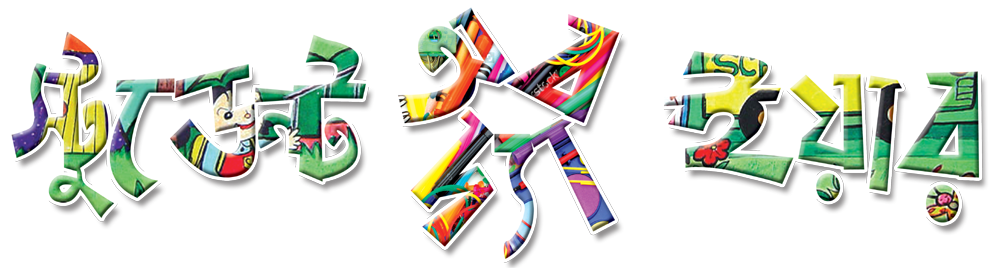 এলোঝেলো t
03
প্রশ্ন : খুব দ্রুততম সময়ে তোমার টাকা কিভাবে দ্বিগুন করতে পারো?
Times
2
Marks
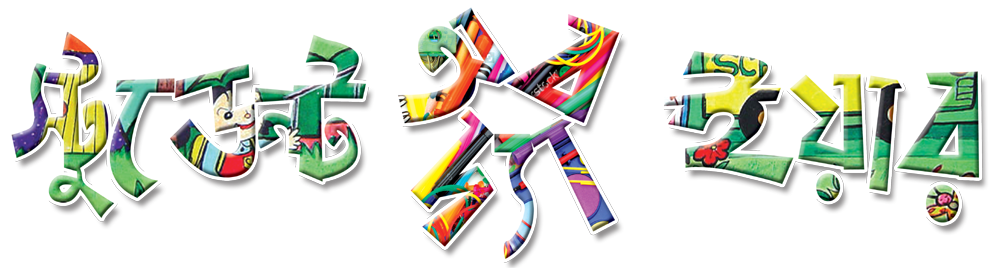 এলোঝেলো t
02
প্রশ্ন : খুব দ্রুততম সময়ে তোমার টাকা কিভাবে দ্বিগুন করতে পারো?
Times
2
Marks
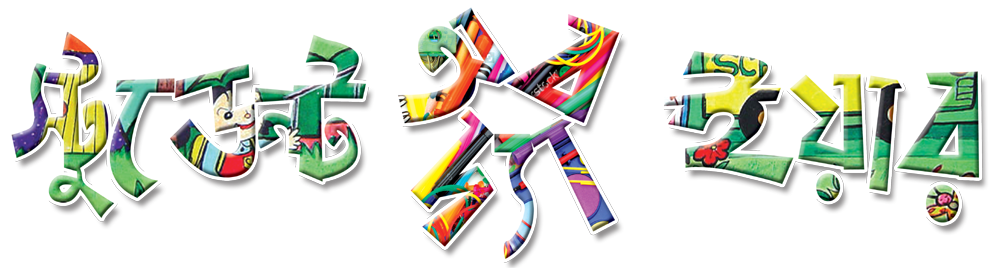 এলোঝেলো t
01
প্রশ্ন : খুব দ্রুততম সময়ে তোমার টাকা কিভাবে দ্বিগুন করতে পারো?
Times
2
Marks
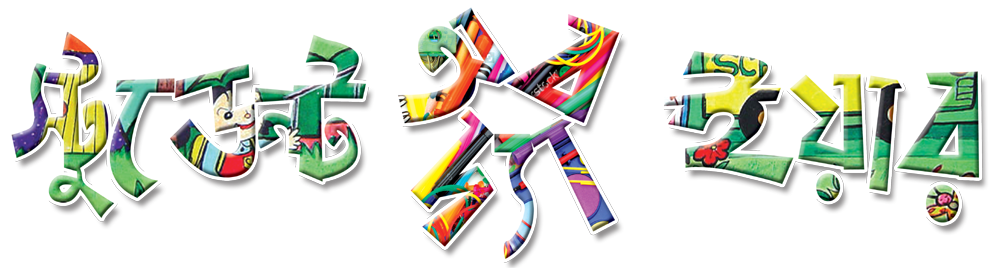 এলোঝেলো t
0
প্রশ্ন : খুব দ্রুততম সময়ে তোমার টাকা কিভাবে দ্বিগুন করতে পারো?
Times
2
Marks
উত্তরঃ আয়নার সামনে ধরুন, তাহলেই দ্বিগুণ দেখাবে